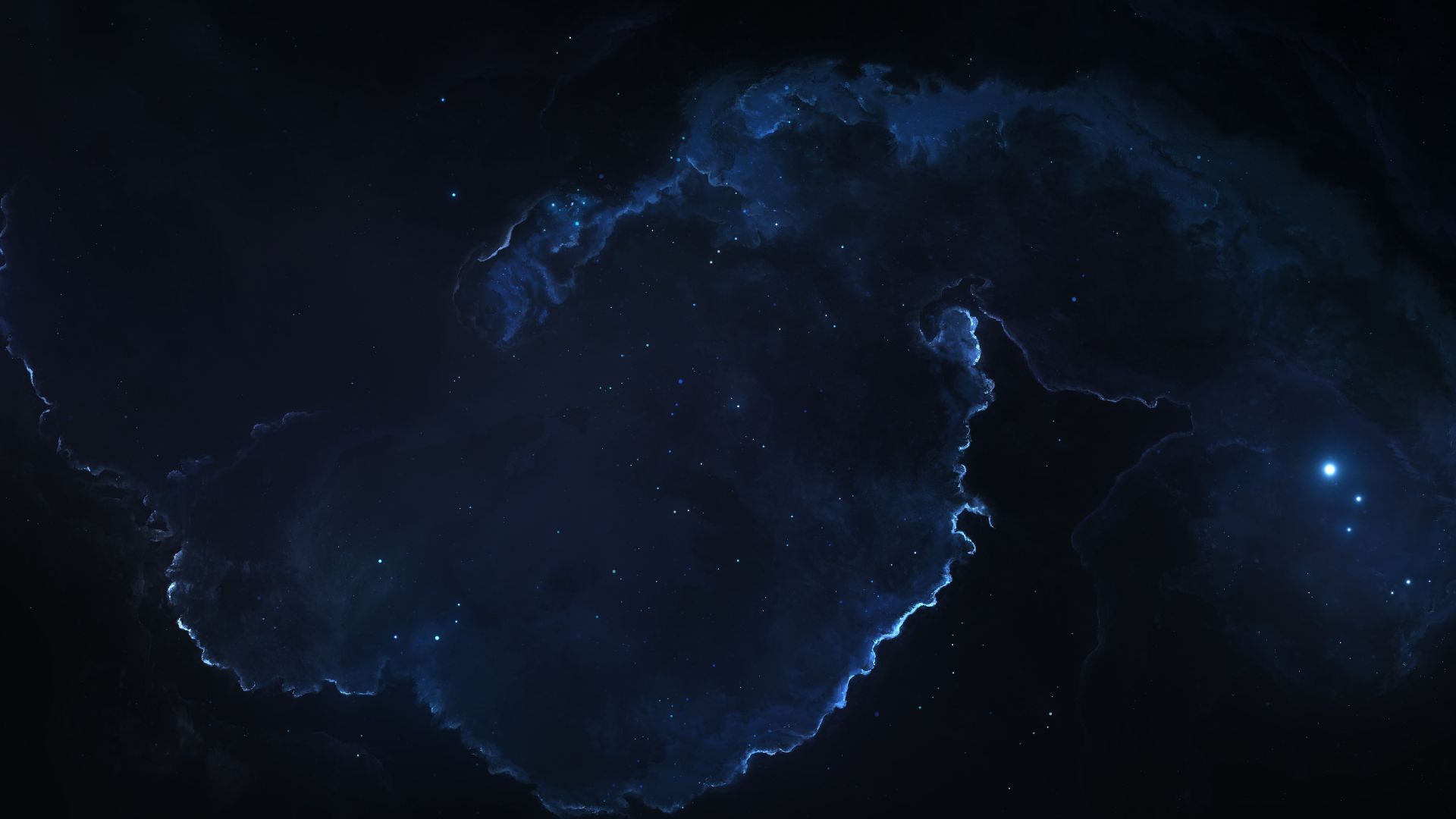 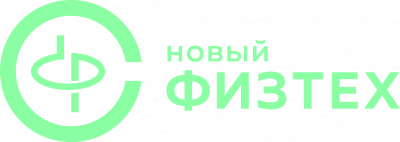 Технология беспроводной зарядки в помещении
Приоритет 2030


Полина Петрова
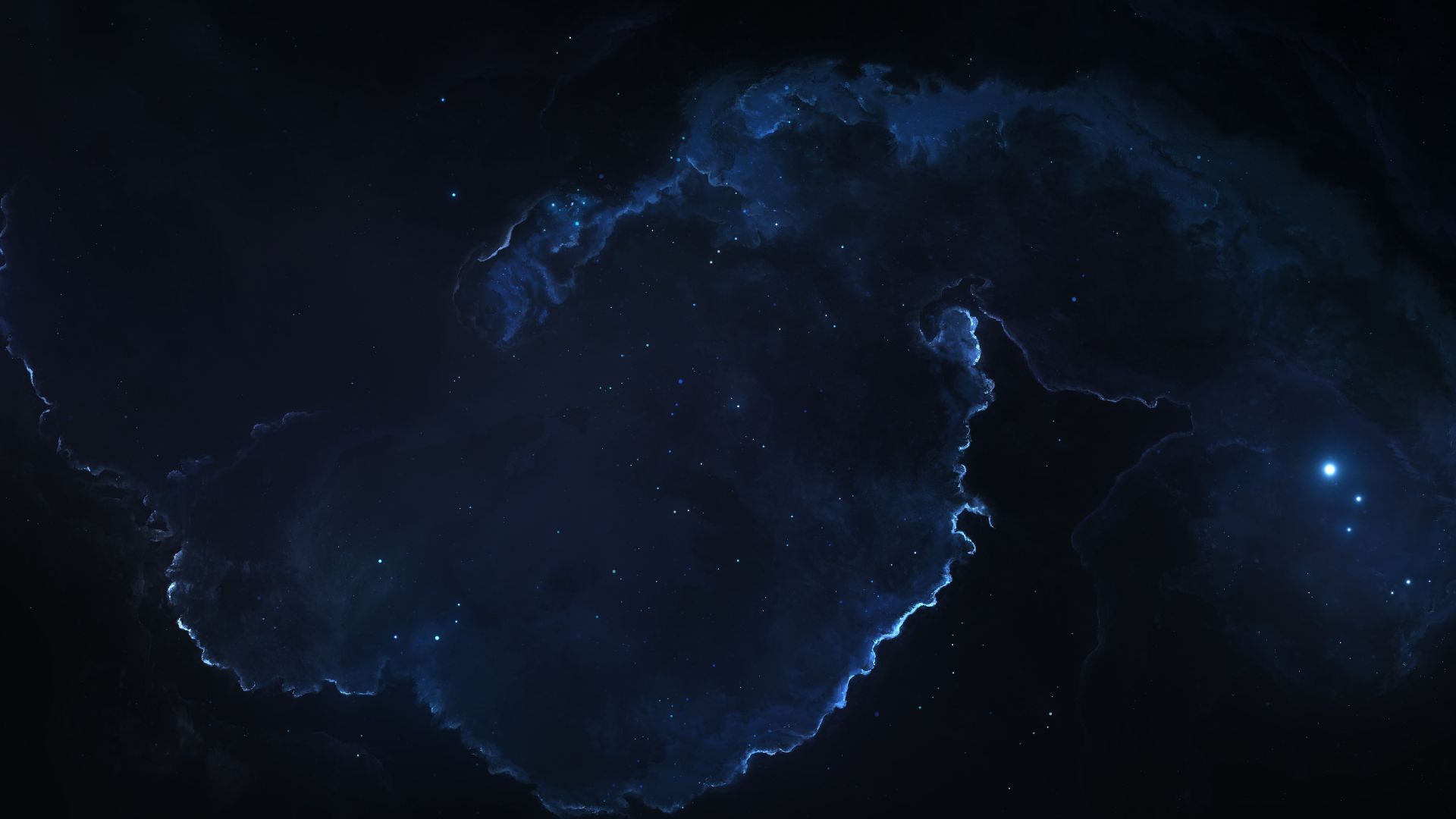 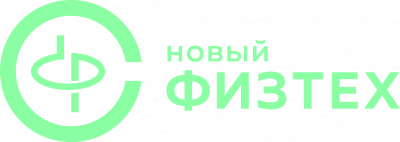 Амбиция проекта
Разработка технологии* WPT-комнаты для питания бытовых электрических и электронных устройств в любой точке пространства.
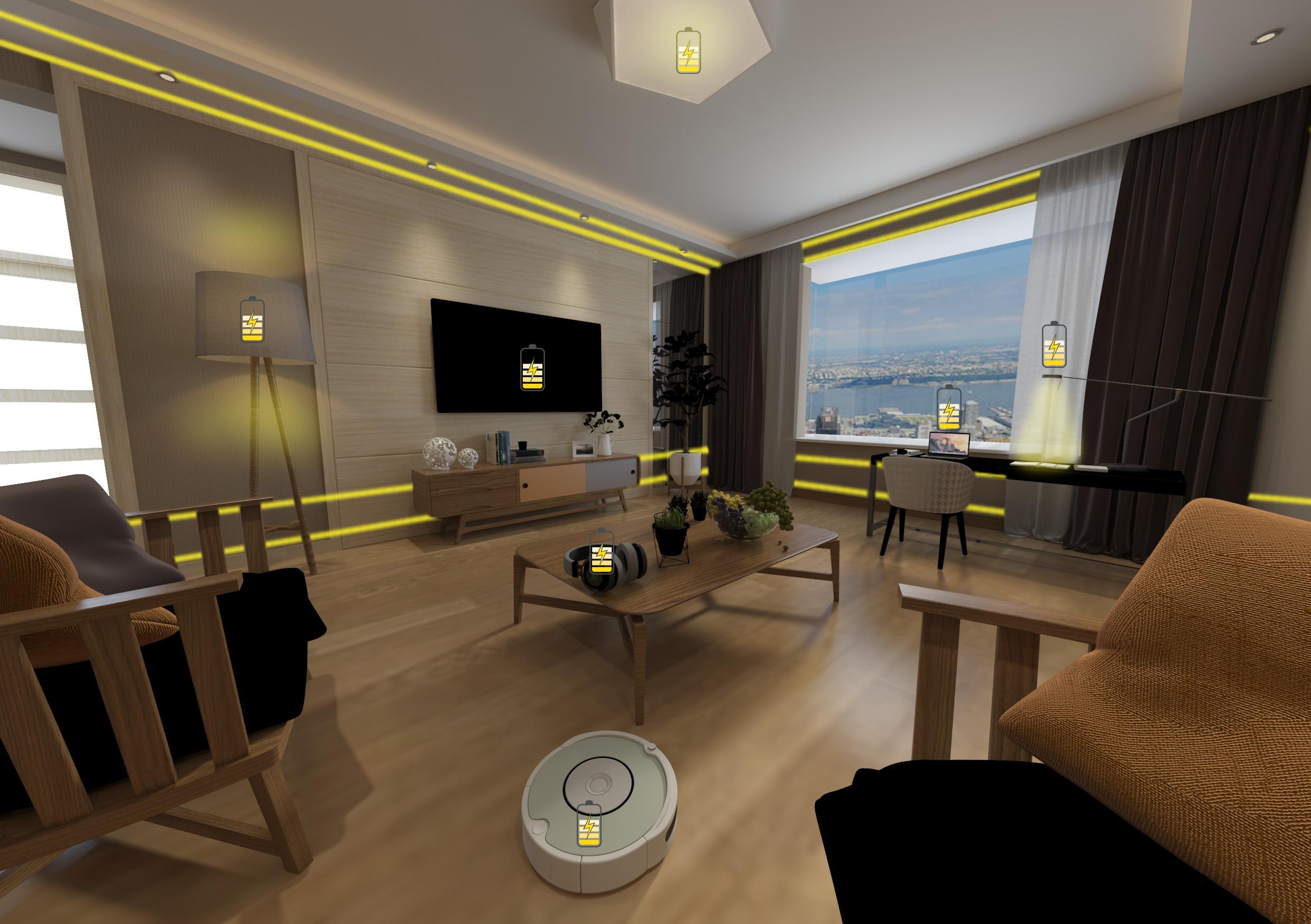 Безопасна для людей
Легко интегрируется в любое пространство
Заряжает одновременно несколько устройств малой и средней мощности
(до 100 Вт каждое)
*В рамках сквозной технологии Концепции развития РФ 2030 “Технологии транспортировки электроэнергии и распределенных интеллектуальных энергосистем”
02
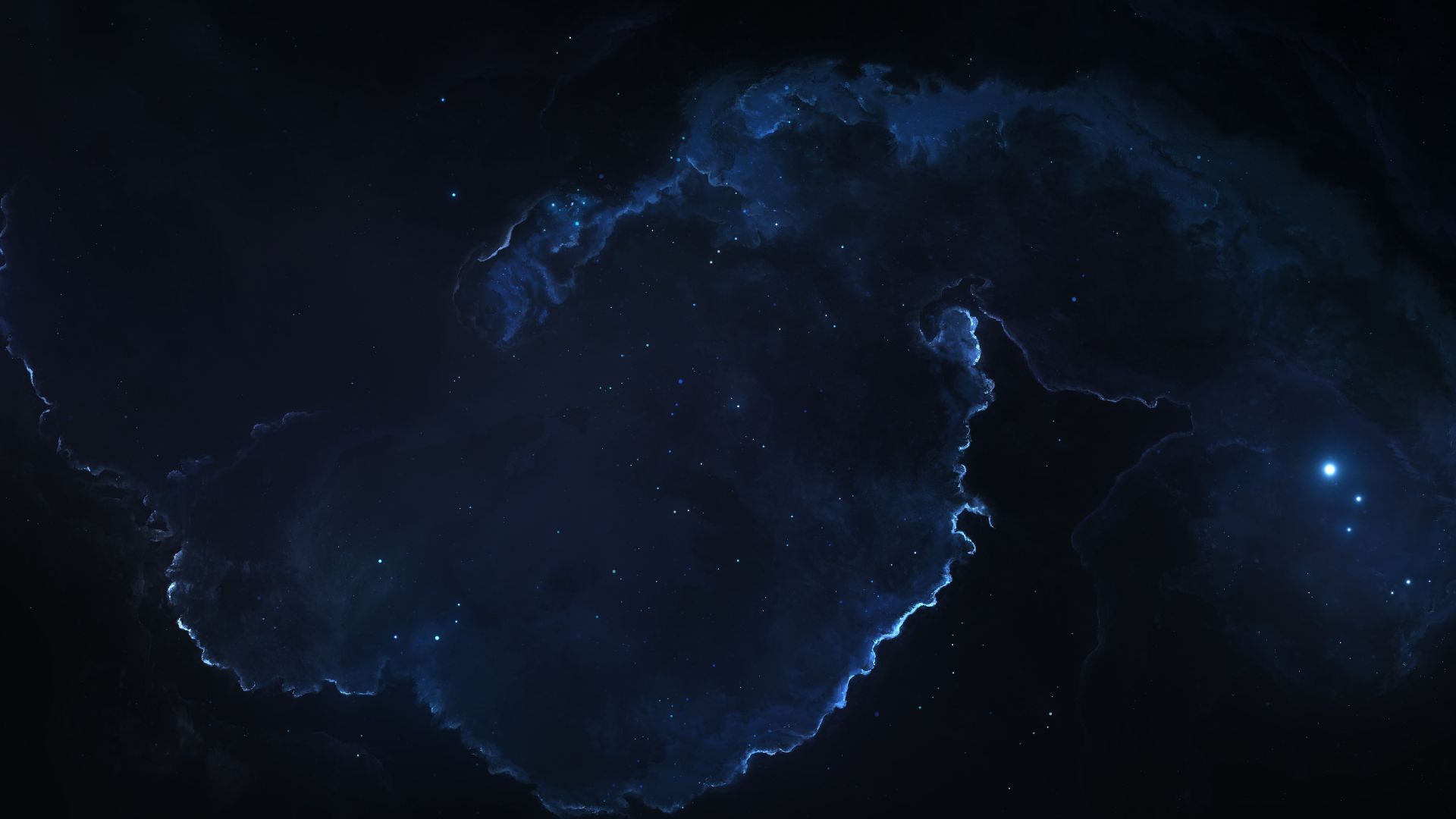 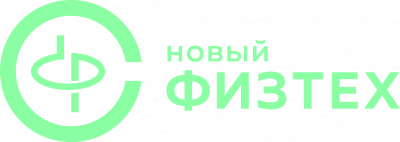 Конкуренты
Зарядная комната Disney
Xiaomi Air Charge
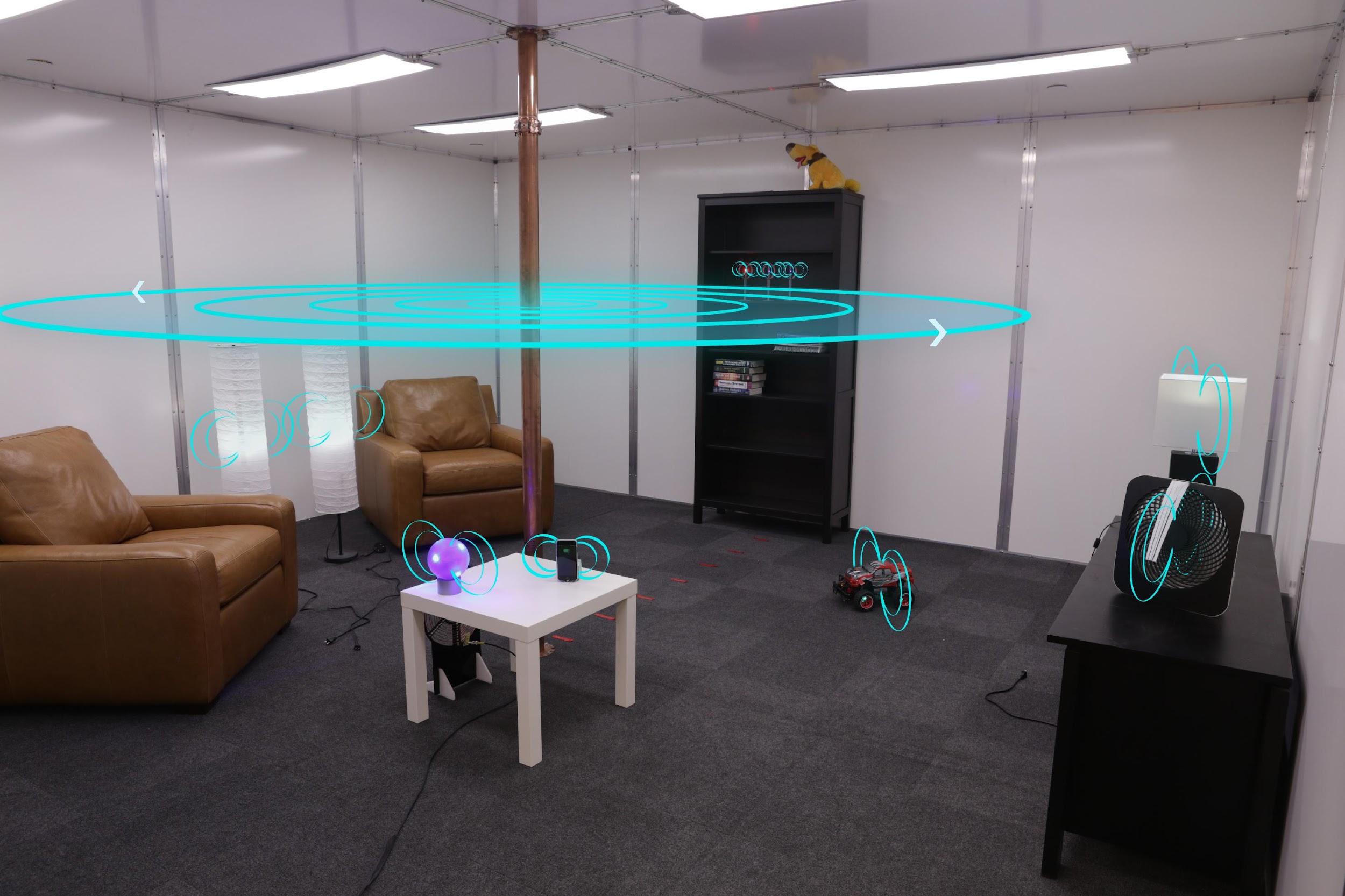 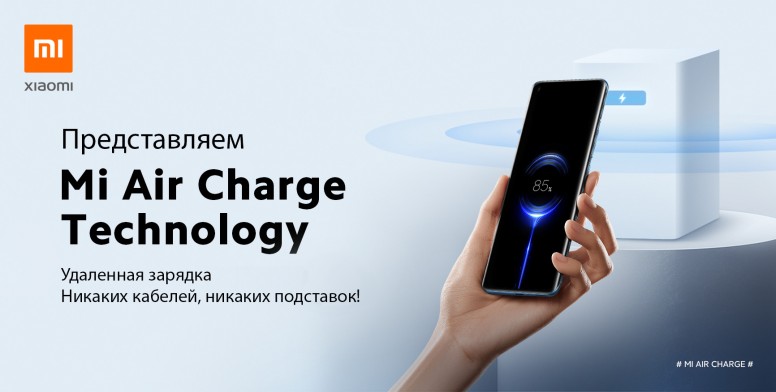 Ограничения:
Неравномерная зарядка во всем объеме
Вертикальное расположение приемников
Металлический столб в центре конструкции
Ограничения:
Низкая эффективность (<1%)
Заряд уменьшается по мере удаления от передатчика
Ограниченное количество устройств
03
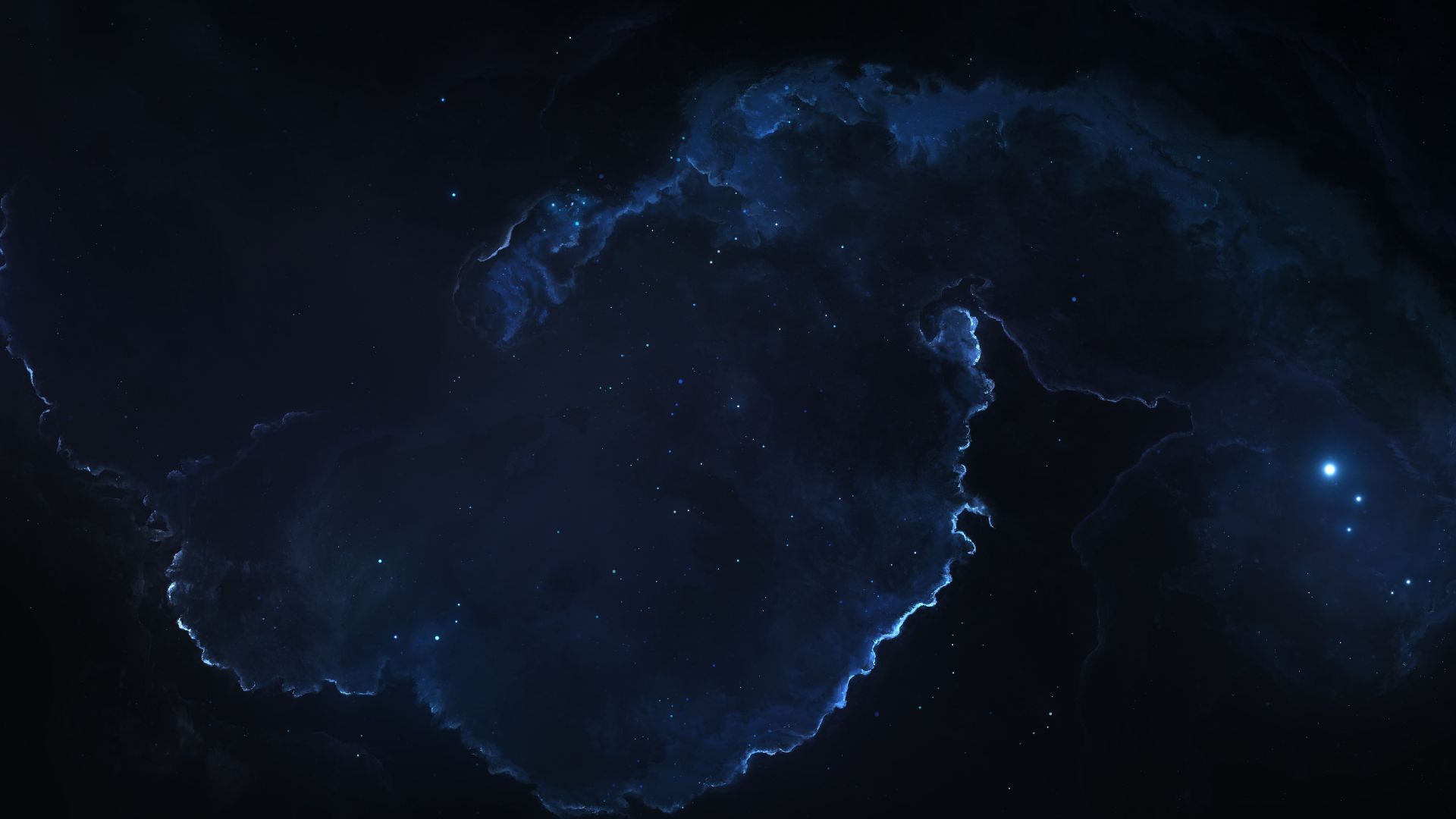 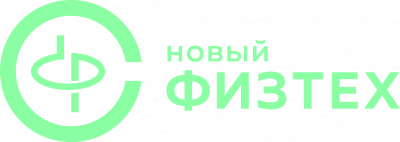 Движущая сила проекта
Лидер проекта
Студенты и аспиранты ИТМО
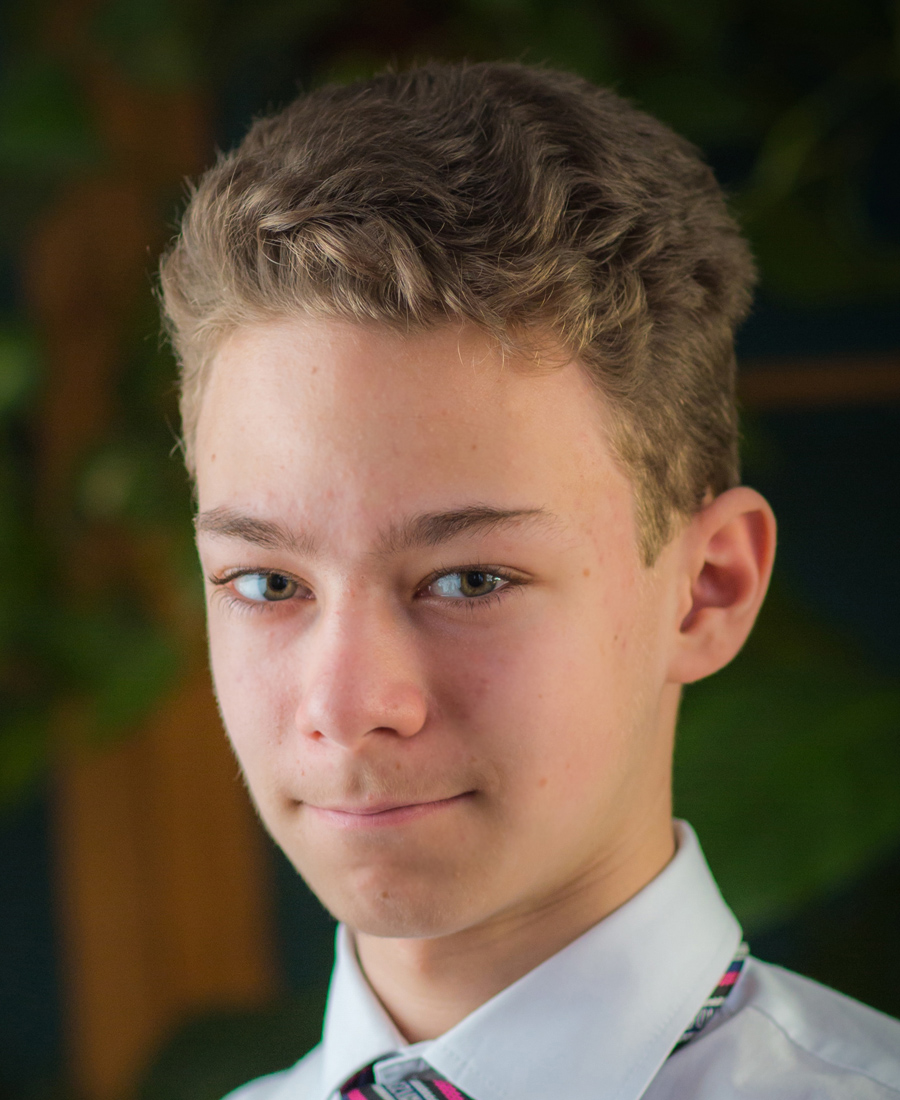 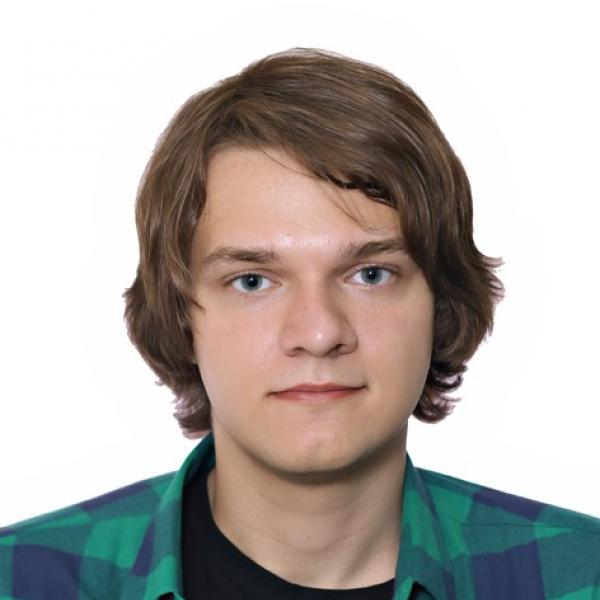 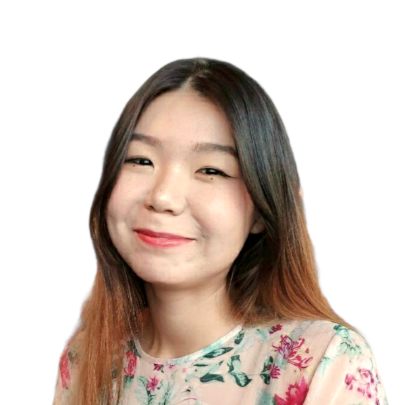 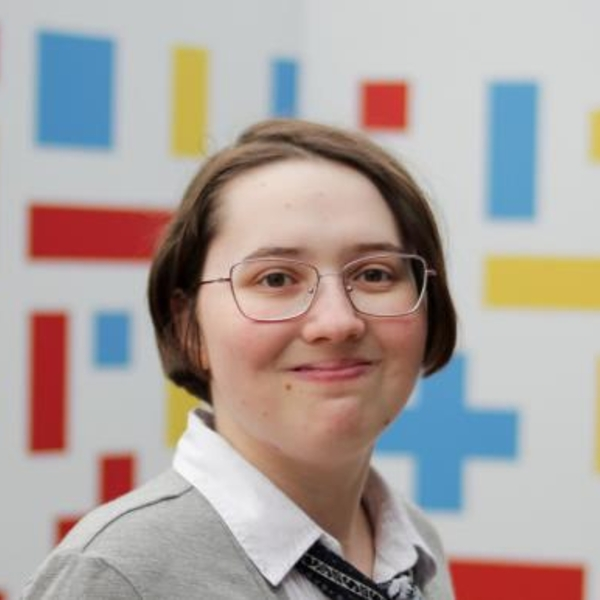 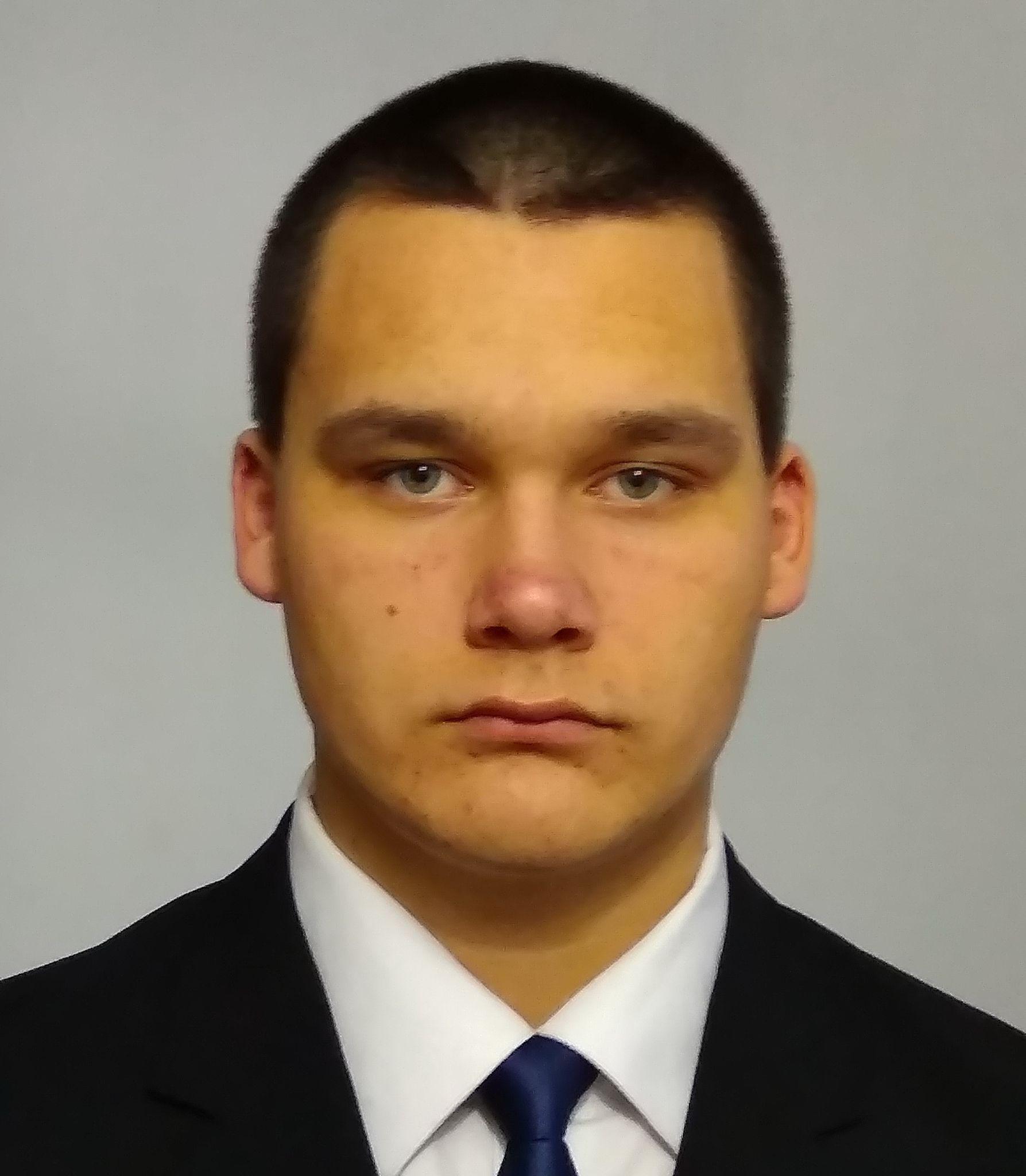 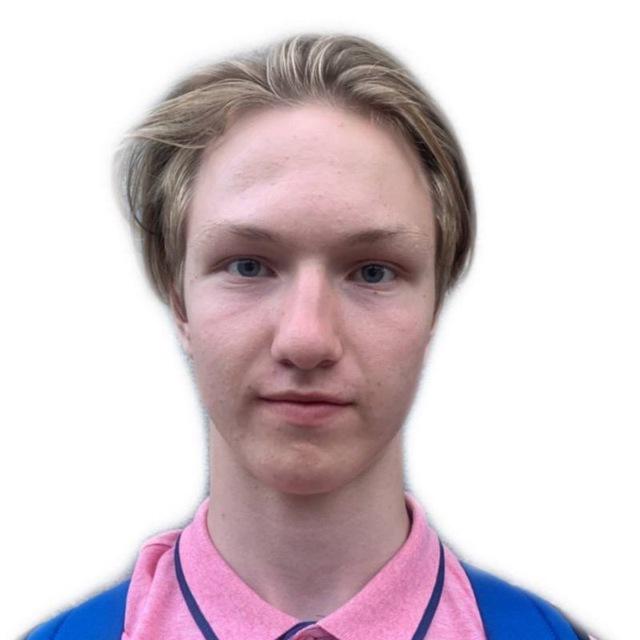 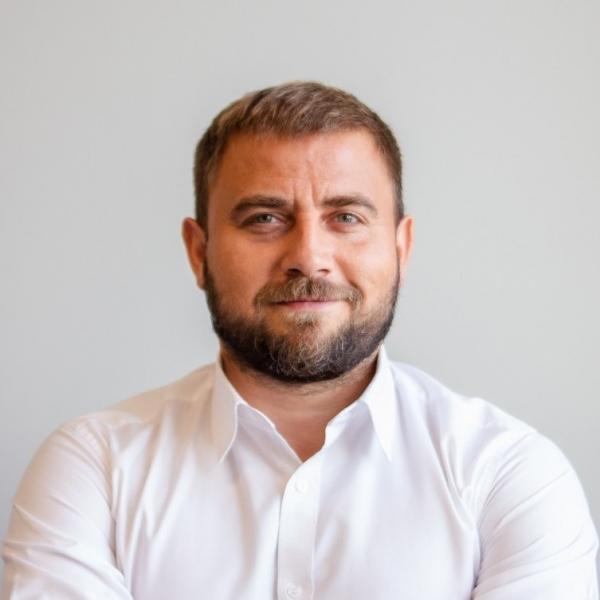 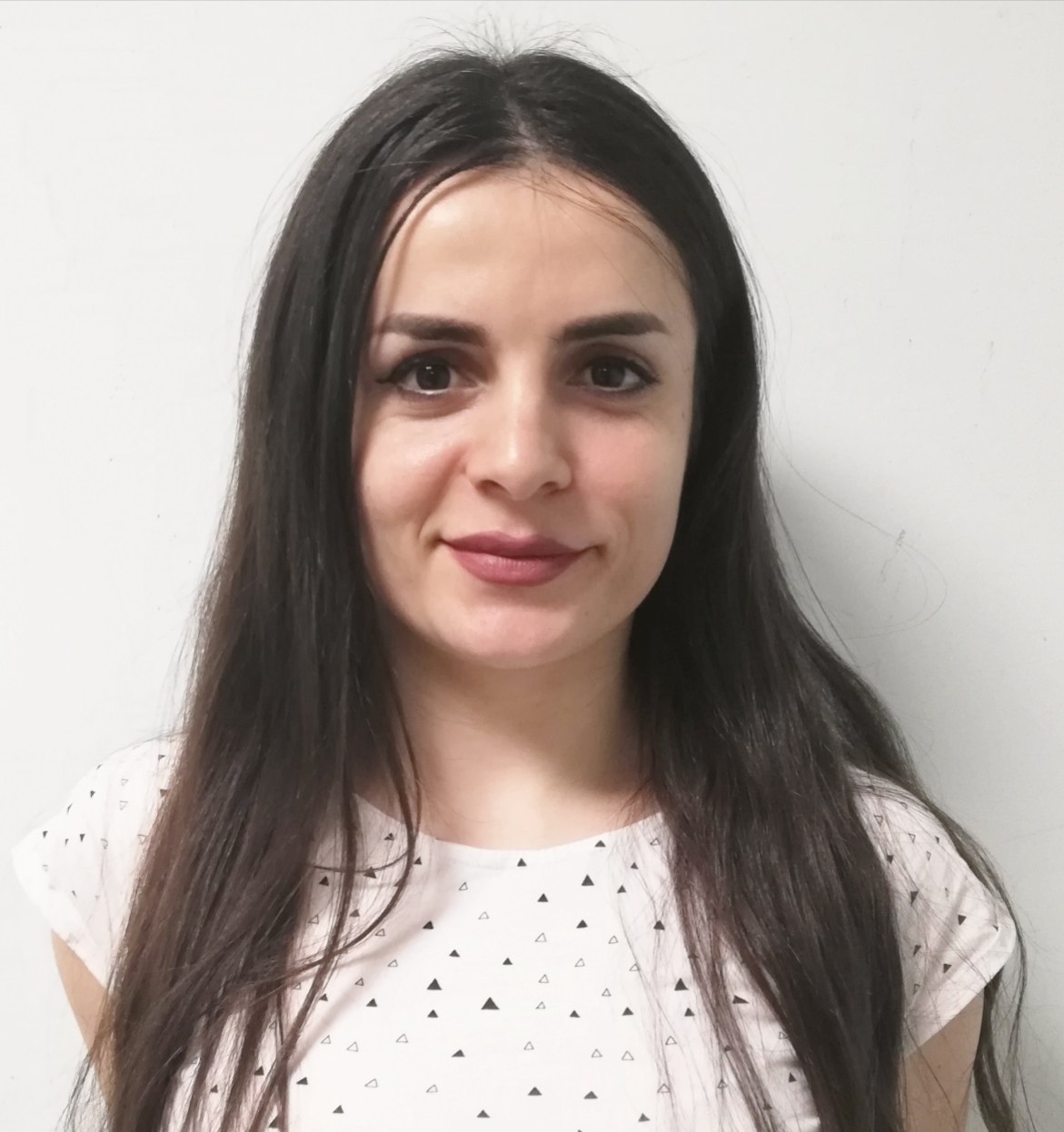 Л. Сулейман
М. Сиганов
А. Джандалиева
А. Вдовенко
Е. Майоров
А. Сокко
М. Абросимова
П. Белов
Конструктор
Менеджер проекта
Молодые PI и PE
Консультанты
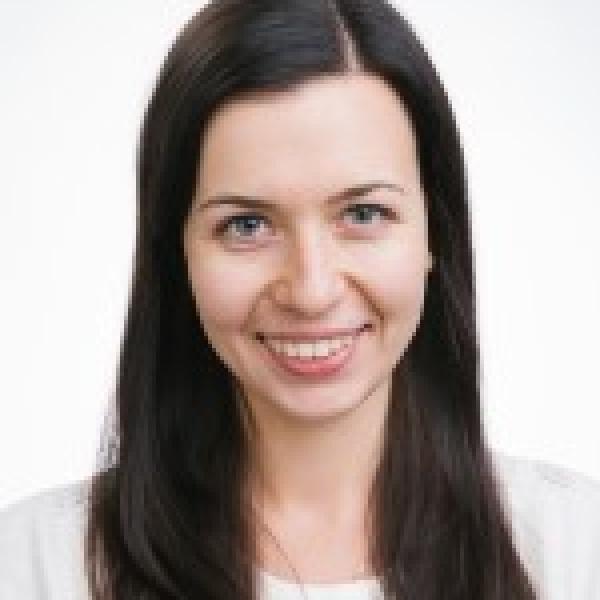 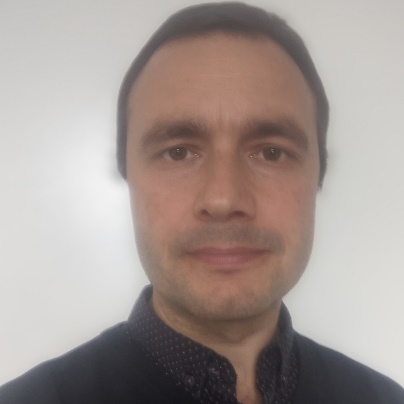 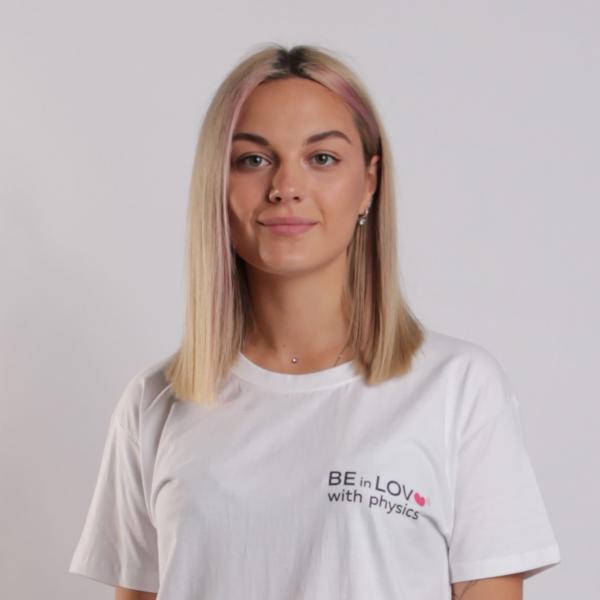 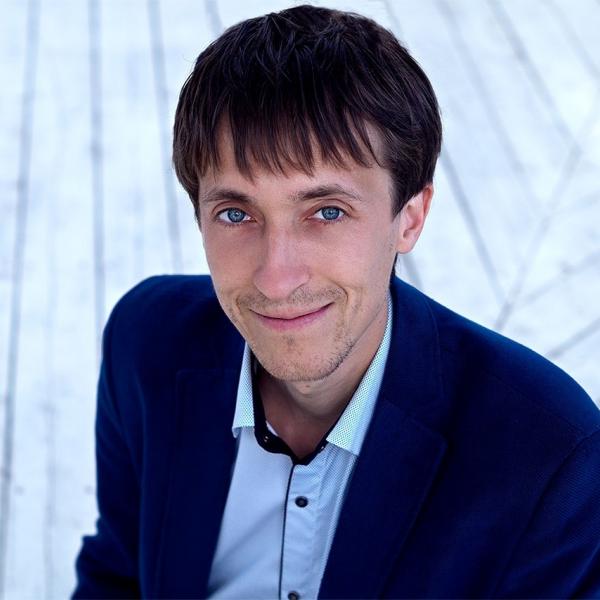 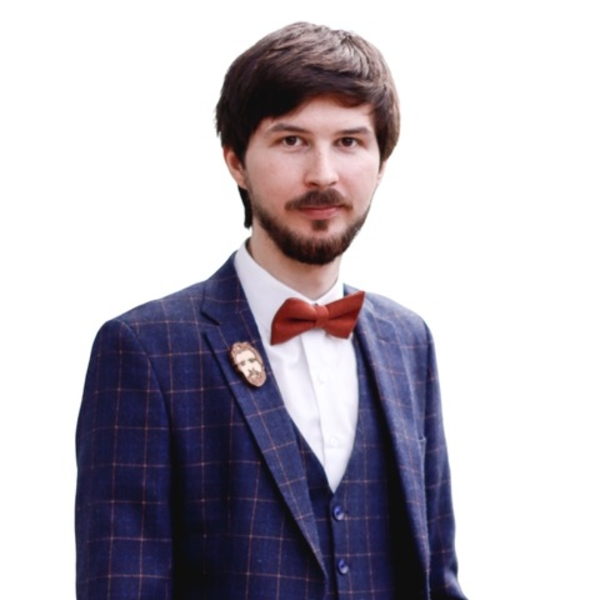 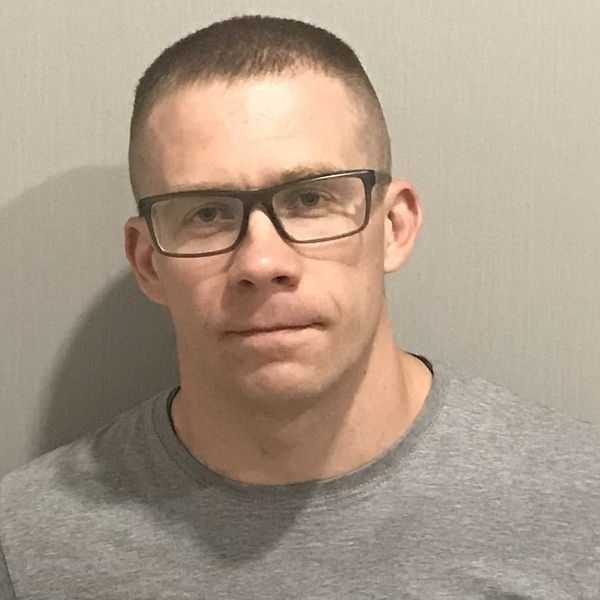 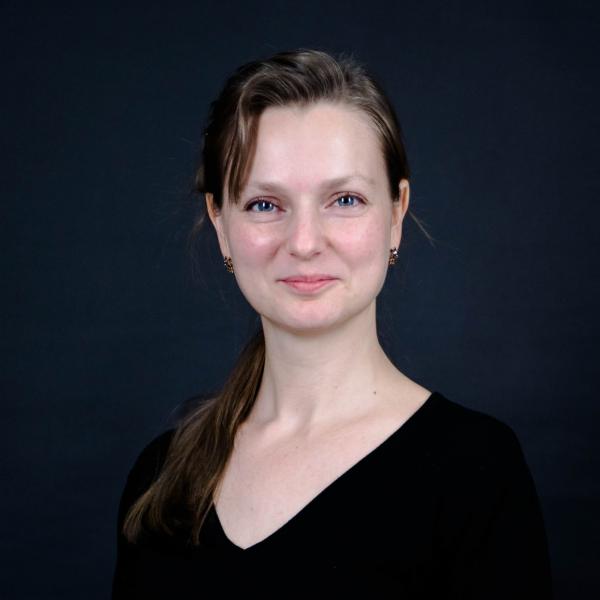 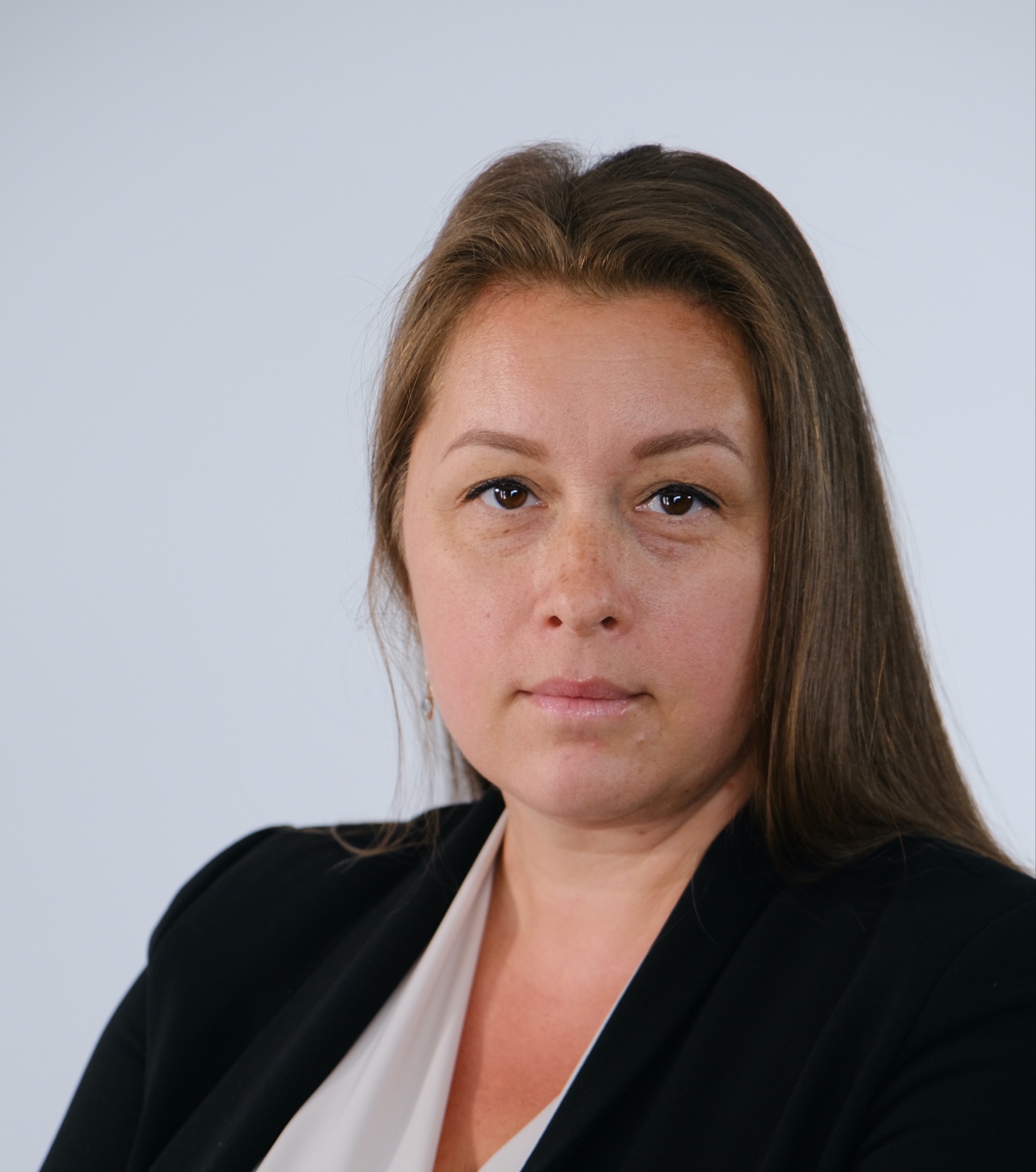 А. Щелокова
М. Удров
П. Петрова
П. Серегин
Н. Михайлов
Д. Злобин
И. Мельчакова
П. Капитанова
04
[Speaker Notes: фотка Жени и конструктора]
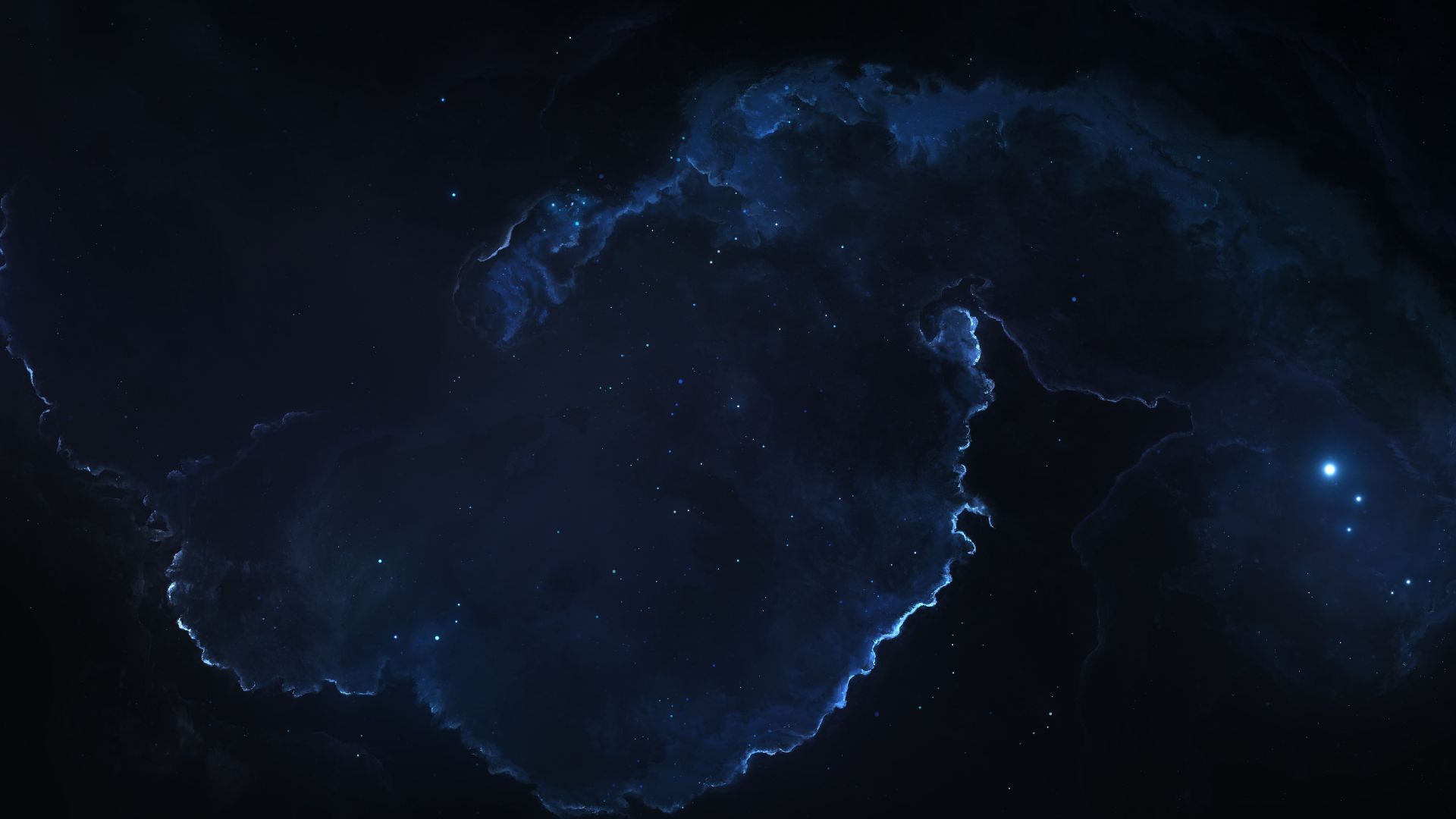 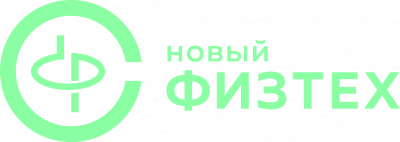 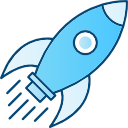 Доработка технологии (TRL 7-8)
Timeline проекта
12.2023
MVP WPT-комнаты  (TRL 5-6)
2024-2025
06.2023
Коммерциализация технологии
MVP 2.0 зарядный бокс (TRL 5)
09.2023
09.2022
Экспериментальный макет WPT-комнаты (TRL 4)
Базовая технология WPT-комнаты (TRL 4)
11.2022
01.2022
Поиск индустриального партнера
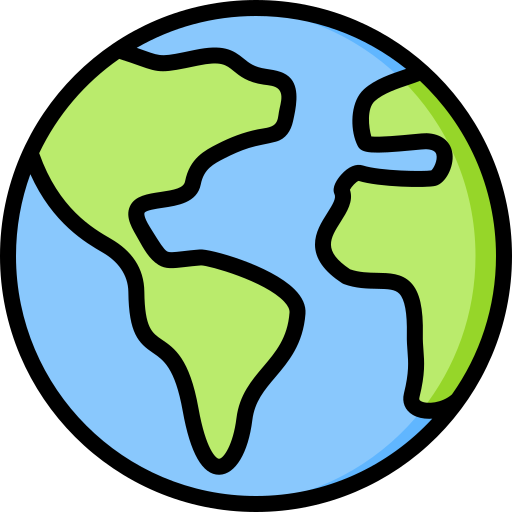 06.2022
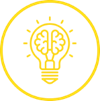 Разработка модели WPT-комнаты (TRL 2)
12.2021
05
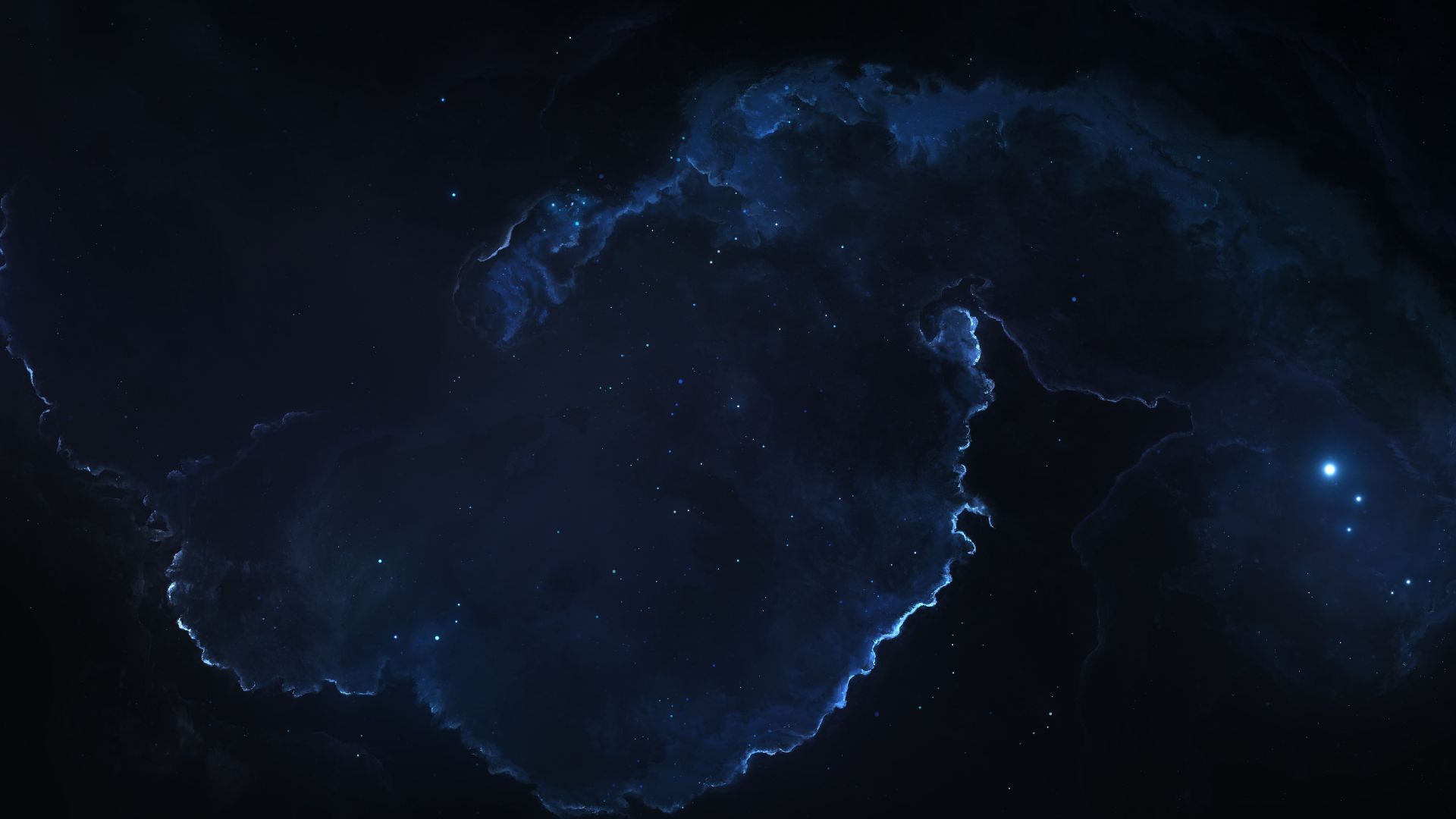 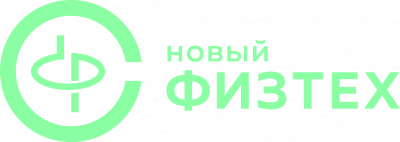 Основной научно-технический результат за 2022 год
MVP 2.0
Работает на частоте стандарта Qi (100 кГц)
Беспроводное питание нескольких устройств одновременно
Беспроводная зарядка смартфона (ток не менее 1 А при напряжении 5 В)
Скорость заряда смартфона с ёмкостью аккумулятора 3000 мАч составляет 1,25 %/мин (сравнимо со скоростью зарядки от провода)
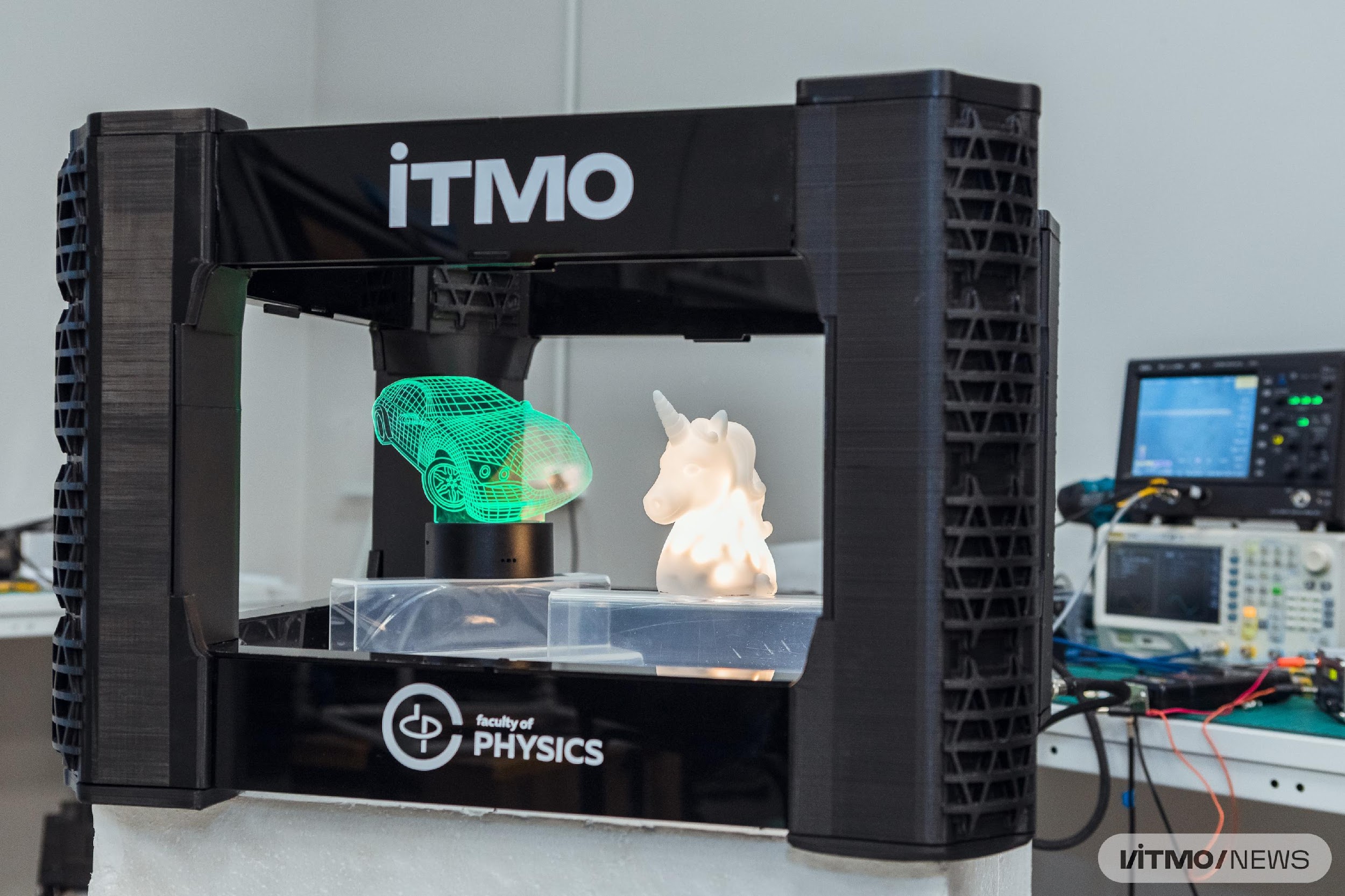 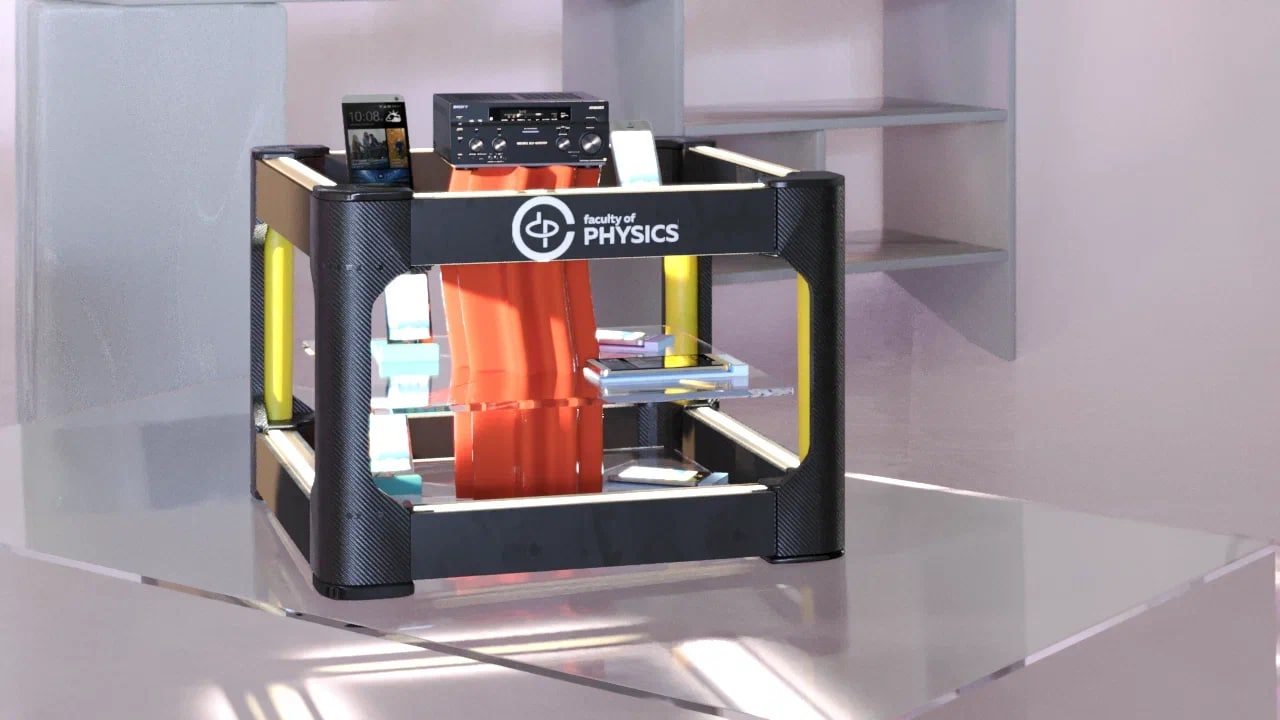 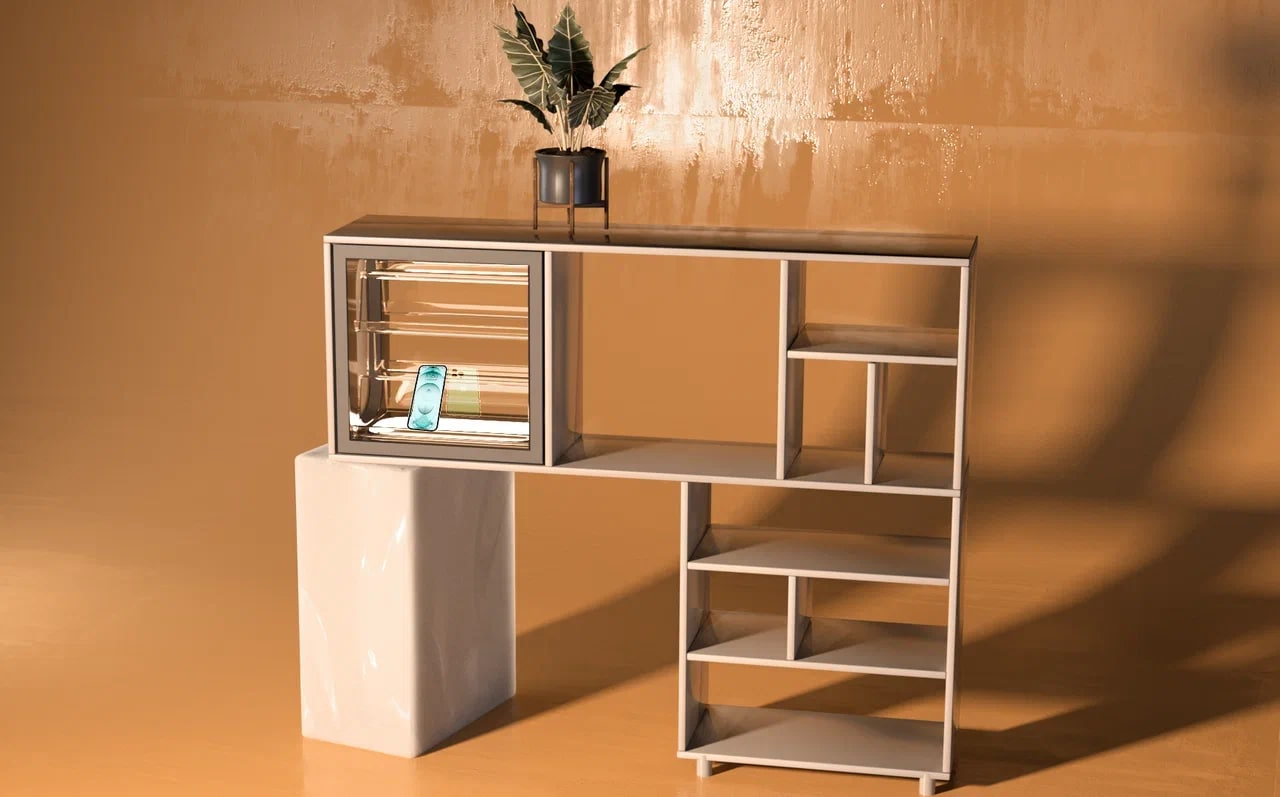 Возможное применение: интегрирование в офисную и домашнюю мебель
06
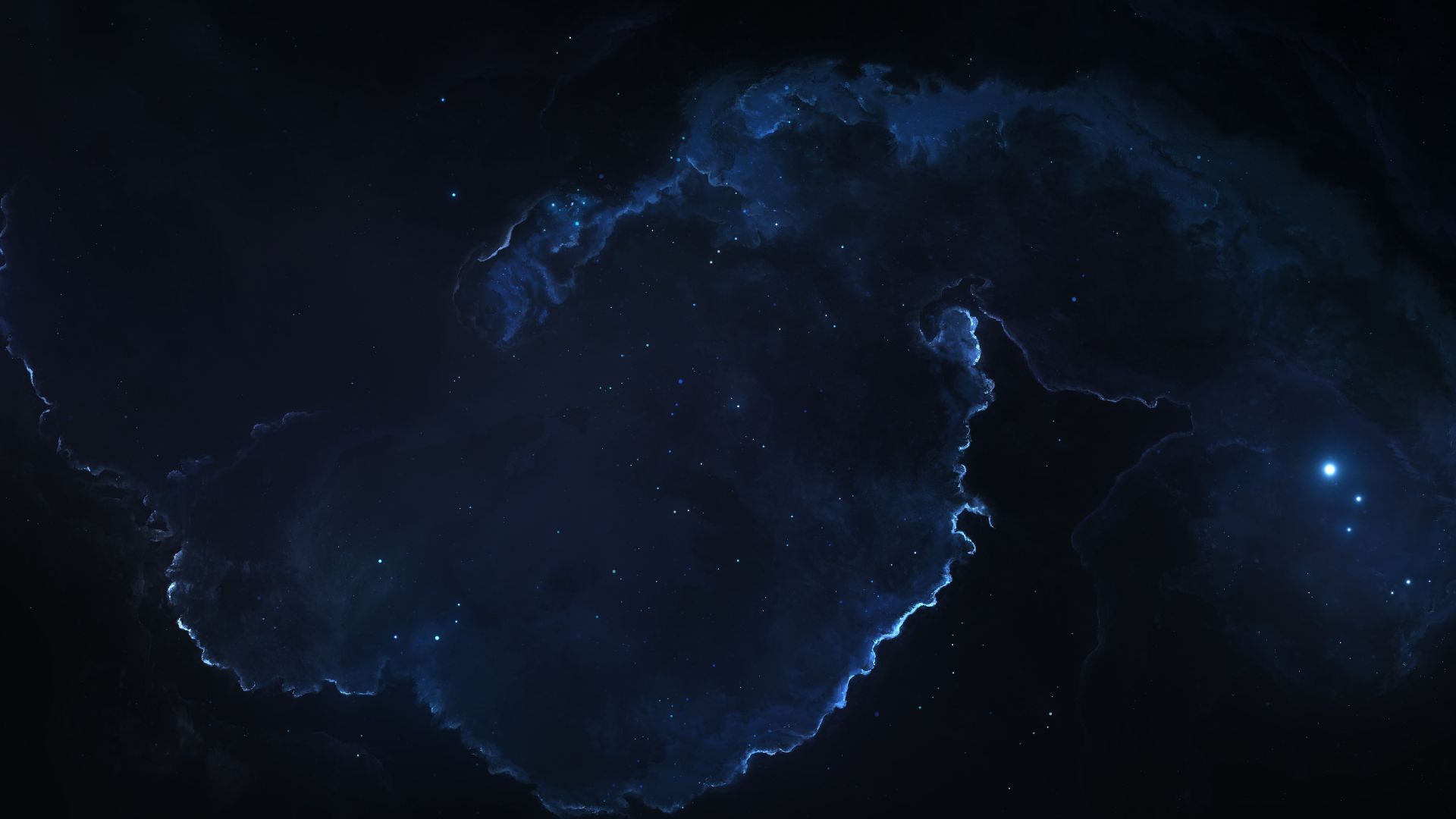 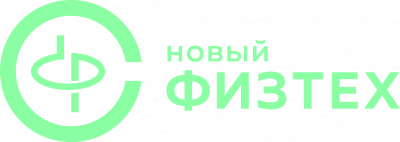 Научно-технический результат за I полугодие 2023 года
Экспериментальный макет WPT-комнаты
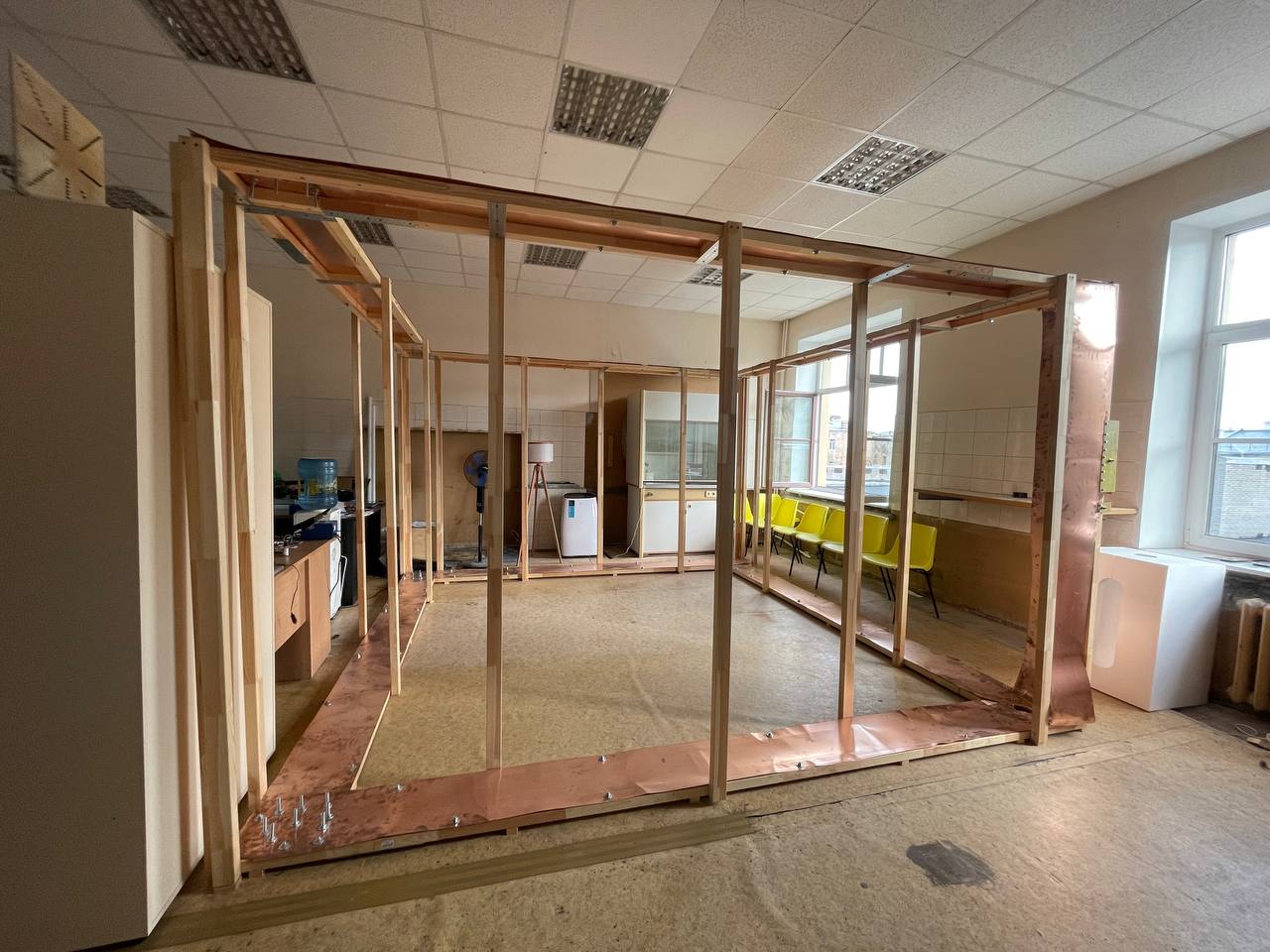 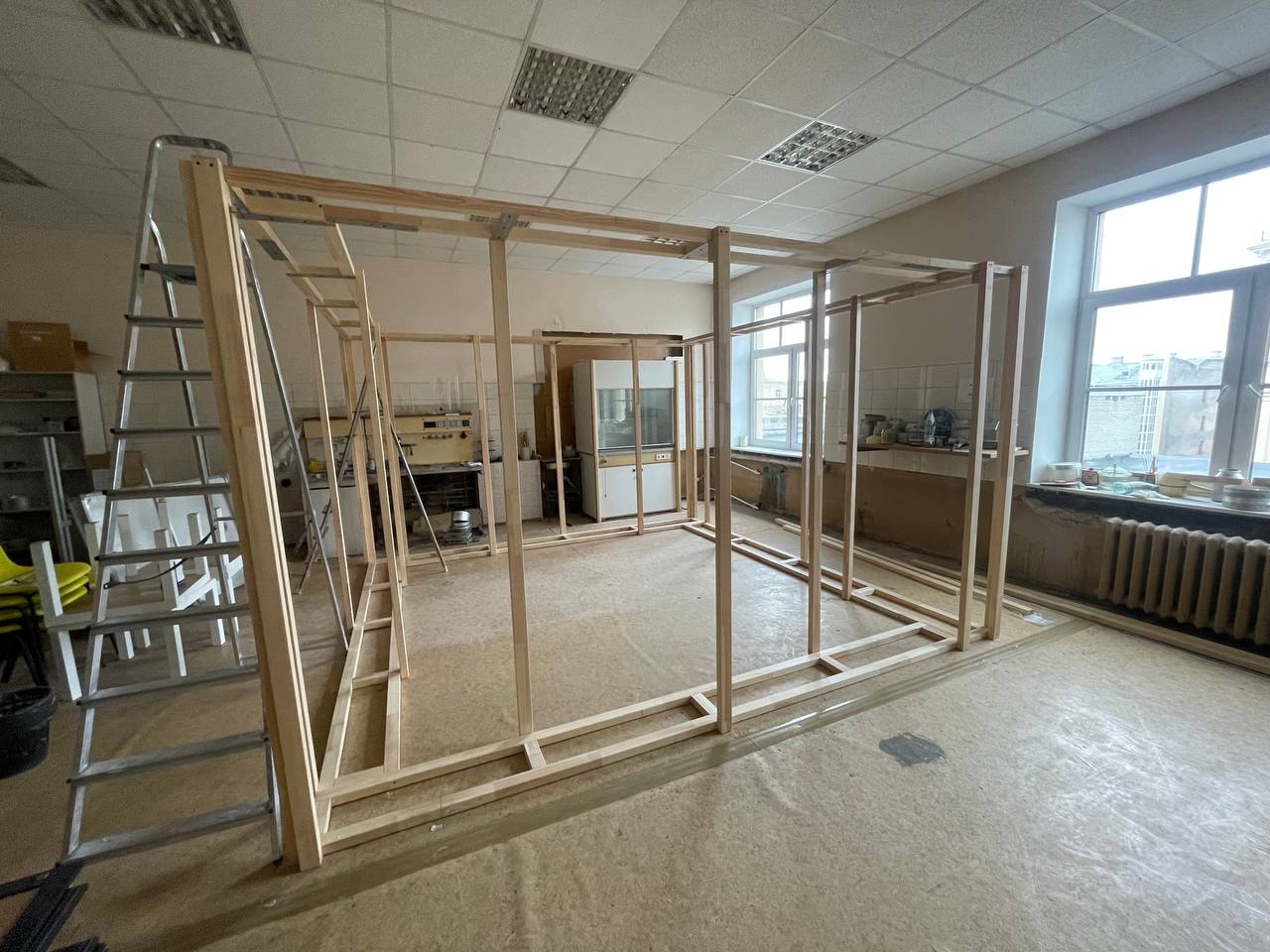 Размеры: 4×4×3 м3
Частота: 950 кГЦ
КПД: 12%
07
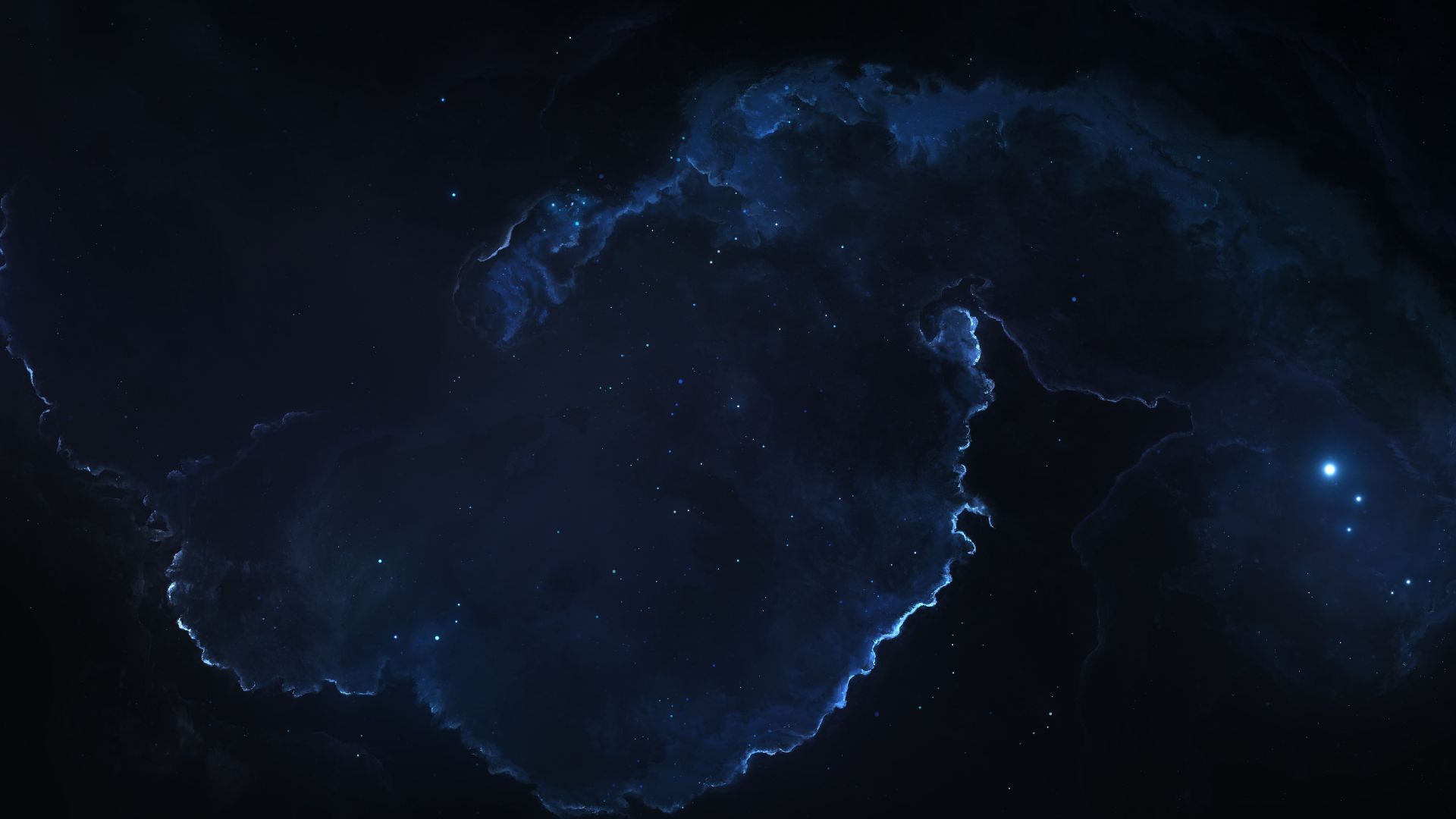 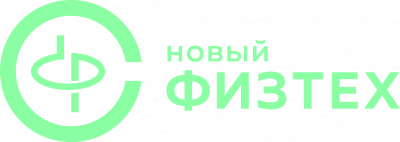 Научно-технический результат за I полугодие 2023 года
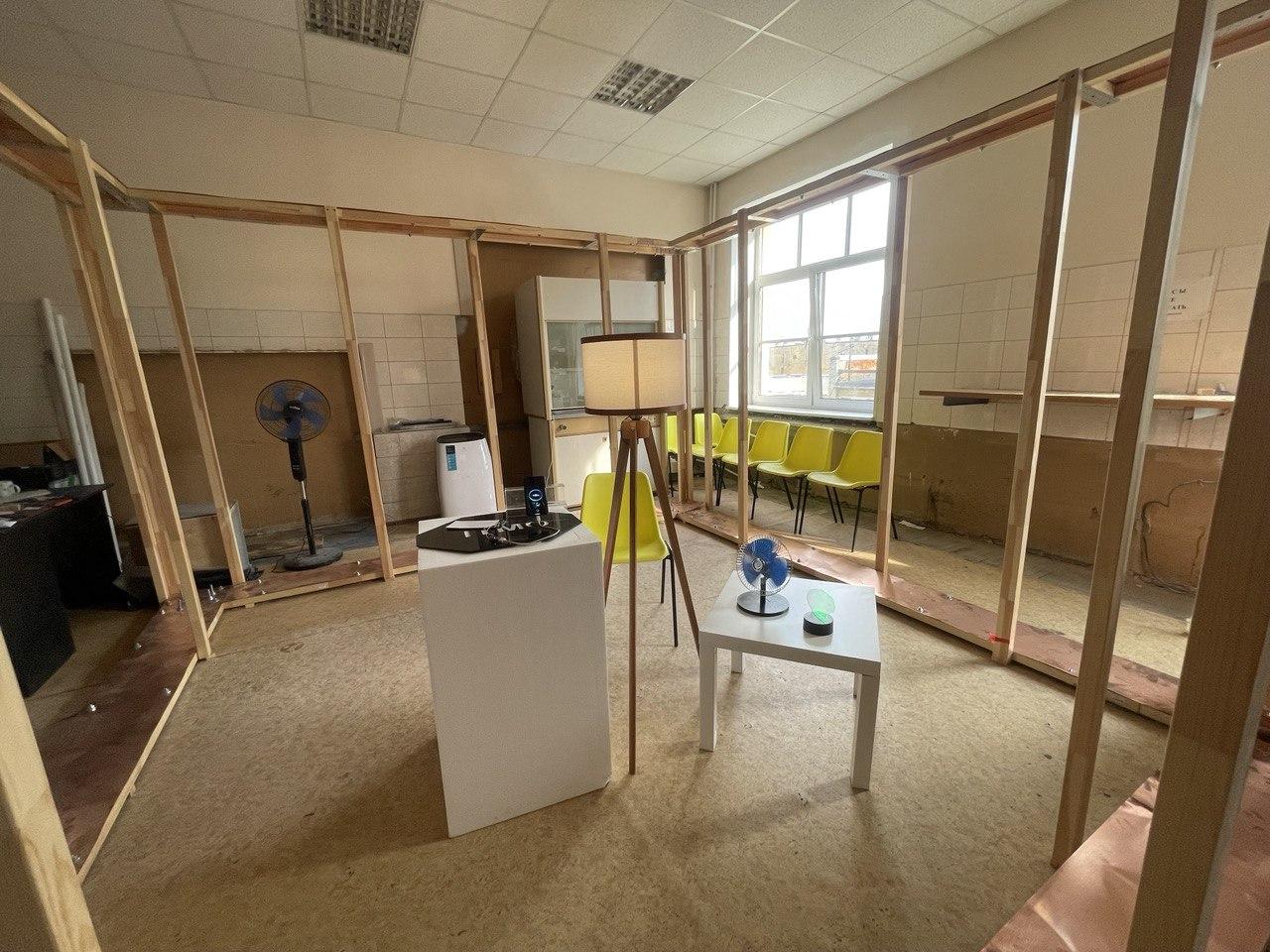 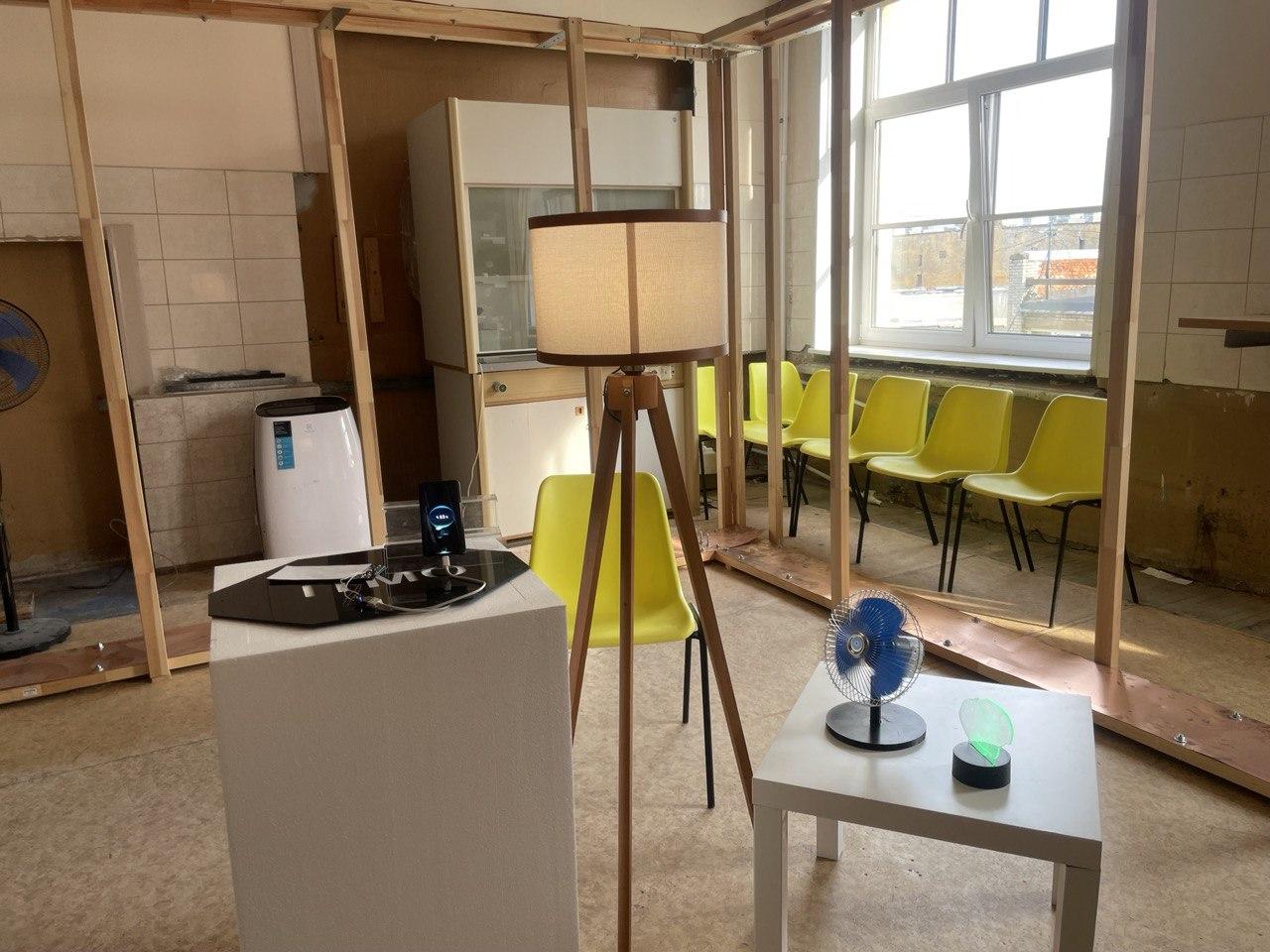 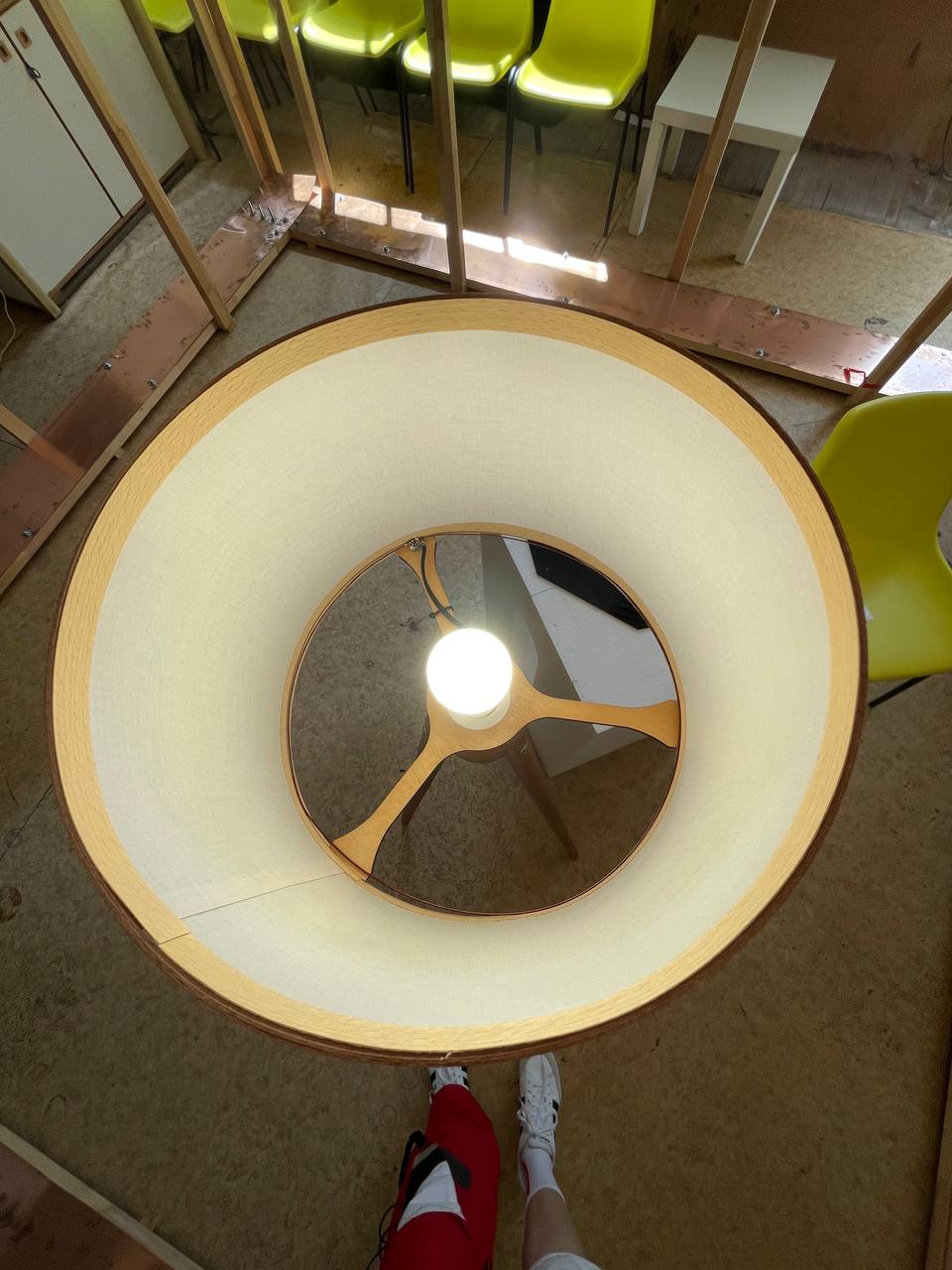 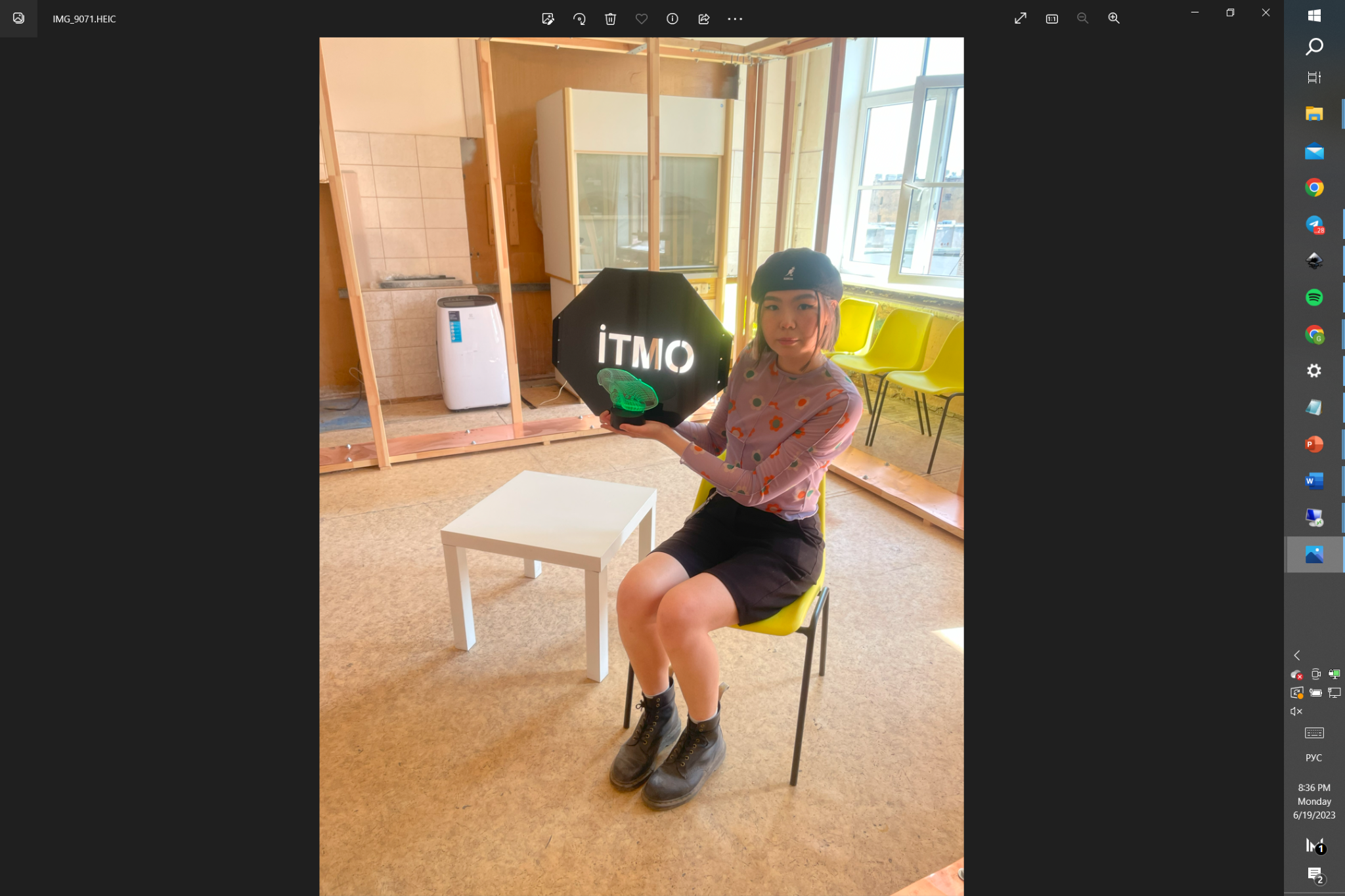 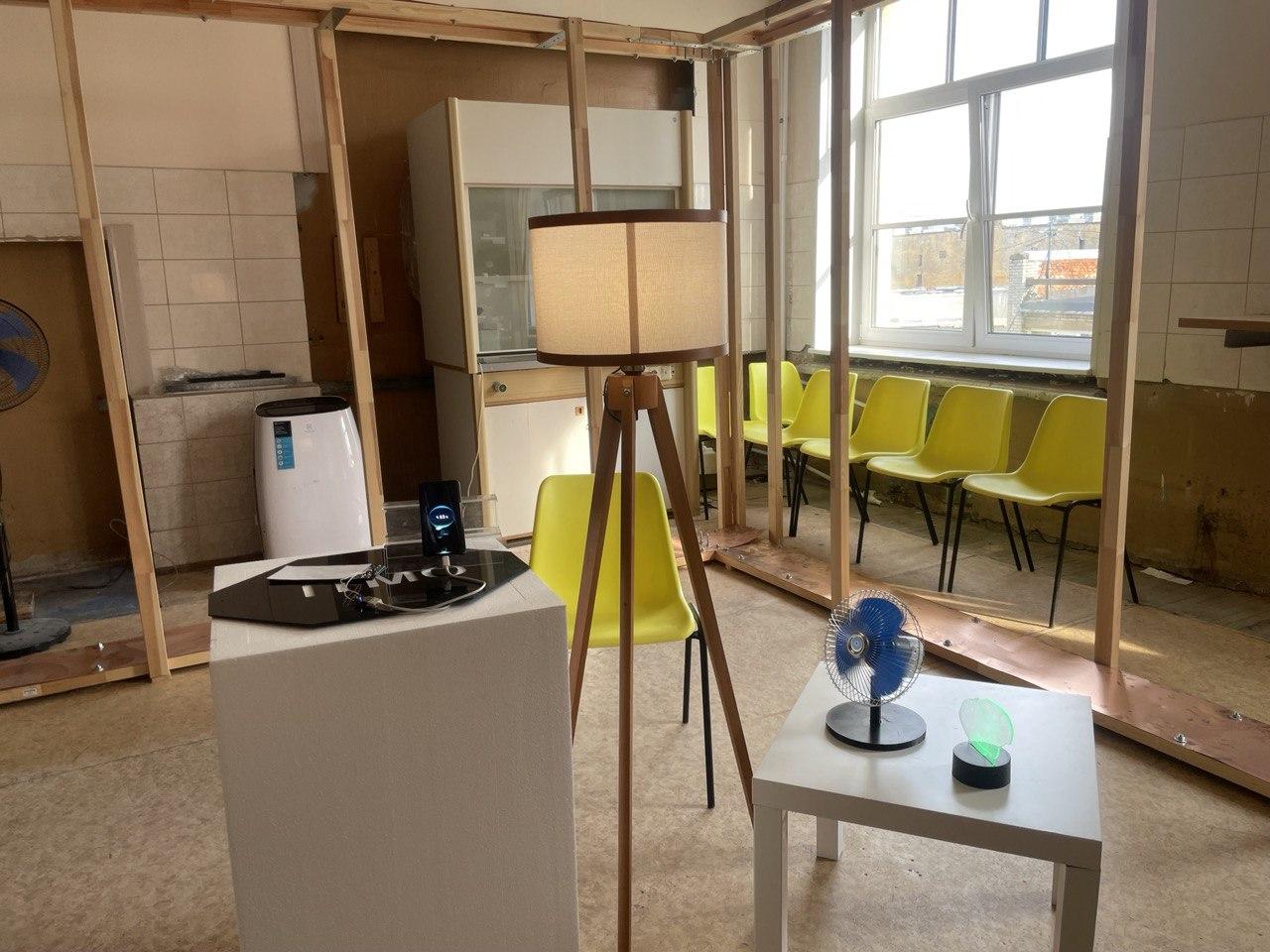 Смартфон (0.4 Вт)
Торшер (2 Вт)
Вентилятор (2 Вт)
Светильник (0.2 Вт)
08
[Speaker Notes: Оставить 2 фотки: каркас + конечный вариант макета]
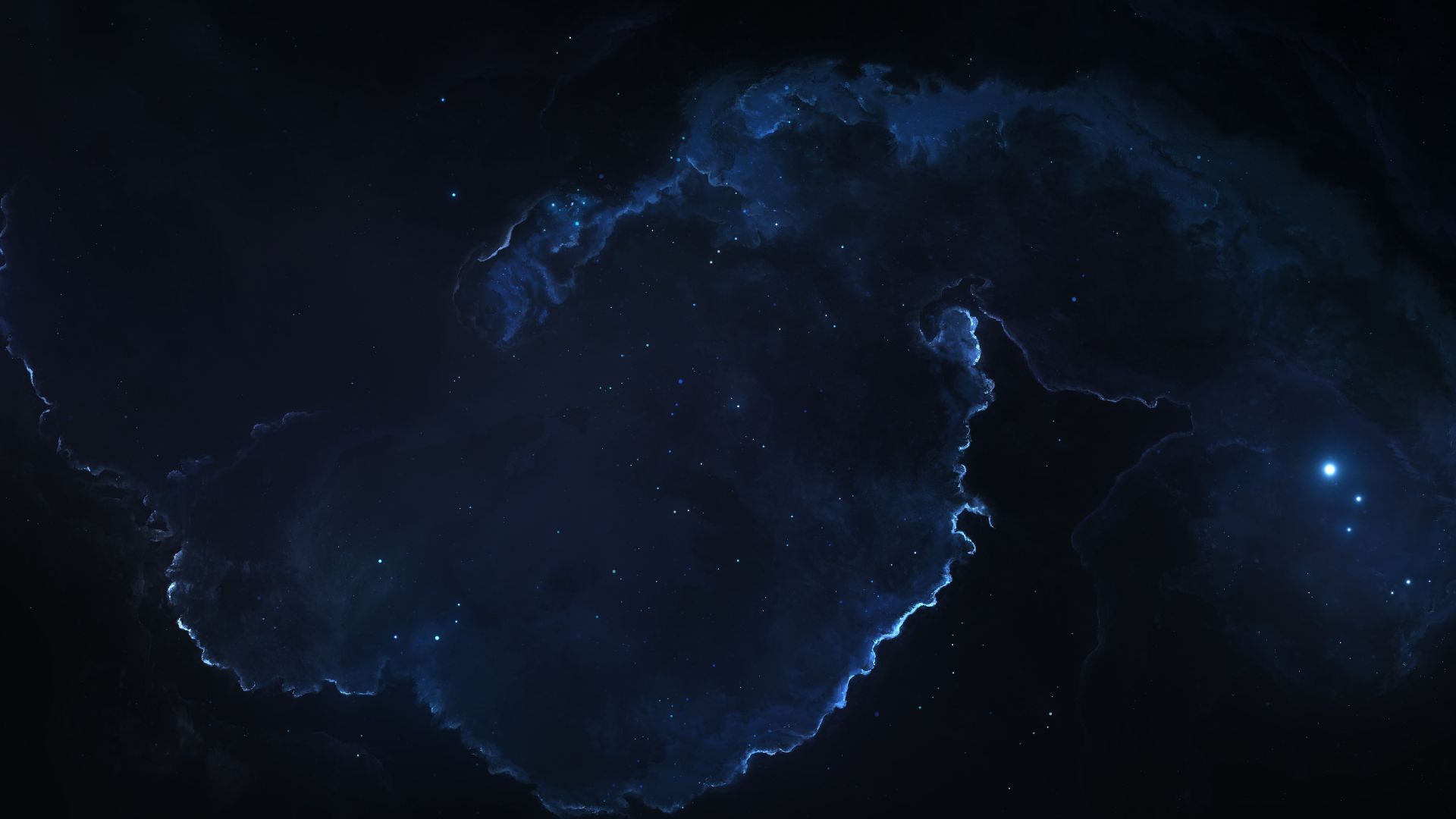 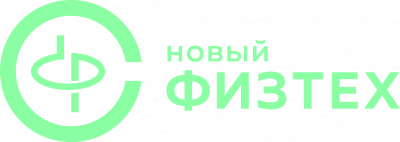 Научно-технический результат за I полугодие 2023 года
Равномерная зарядка устройства во всей рабочей области пространства
09
[Speaker Notes: оставить только видео (обновленное с сторшером)]
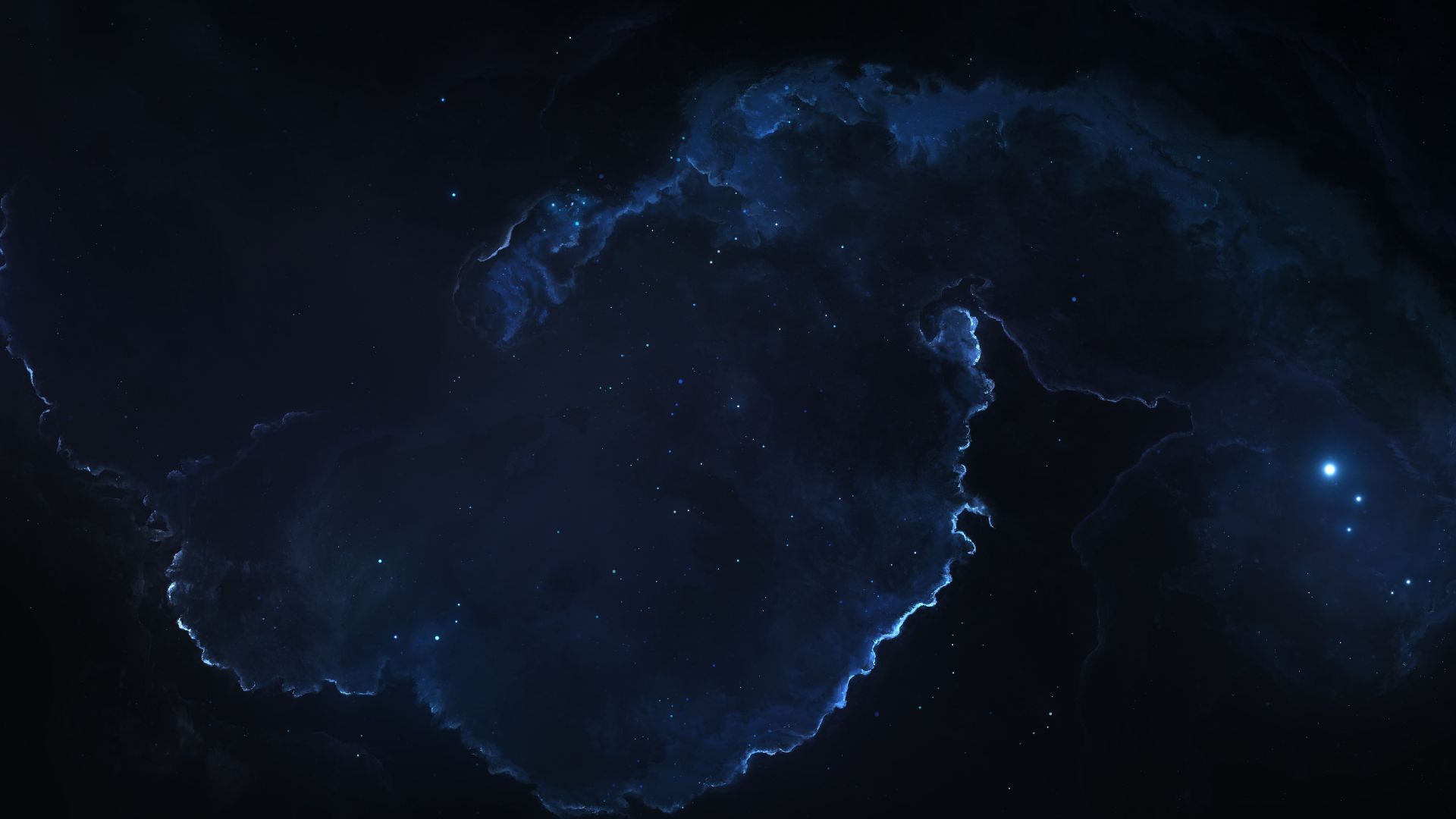 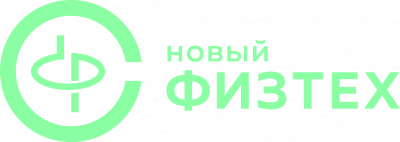 Модификация дизайна и оценка РЧ безопасности
Безопасная зона
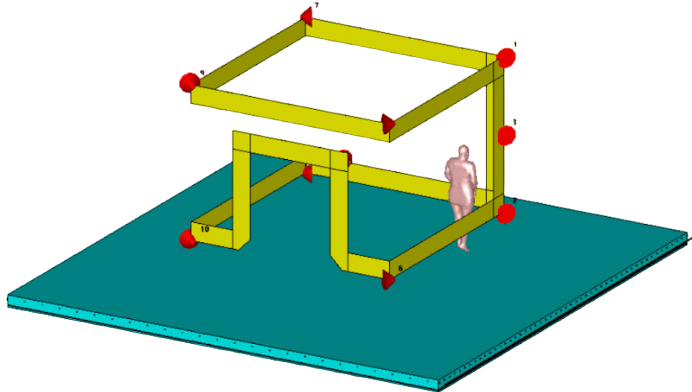 Магнитное поле
Электрическое поле
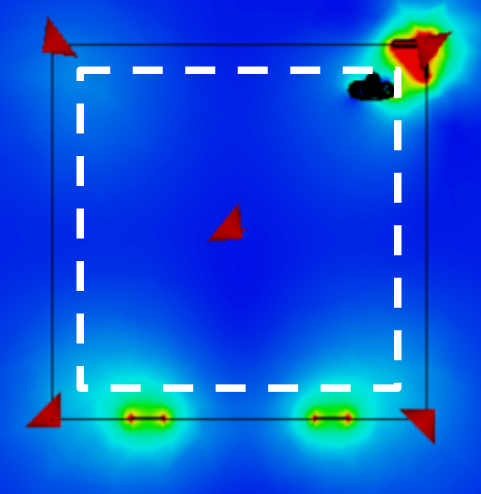 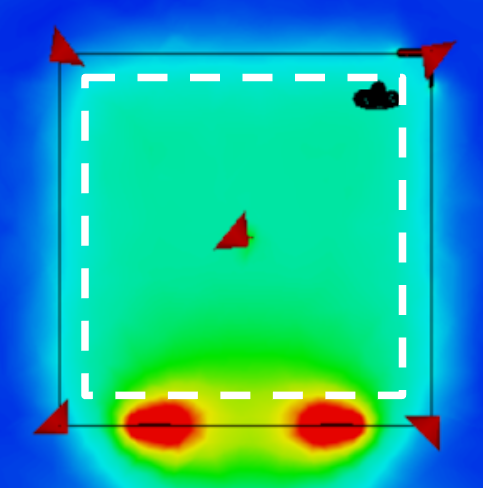 приемник 25 Вт
человек
вход
проводящий пол
В/м
А/м
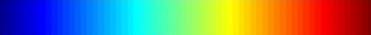 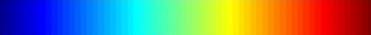 0
0
1373
38.3
10
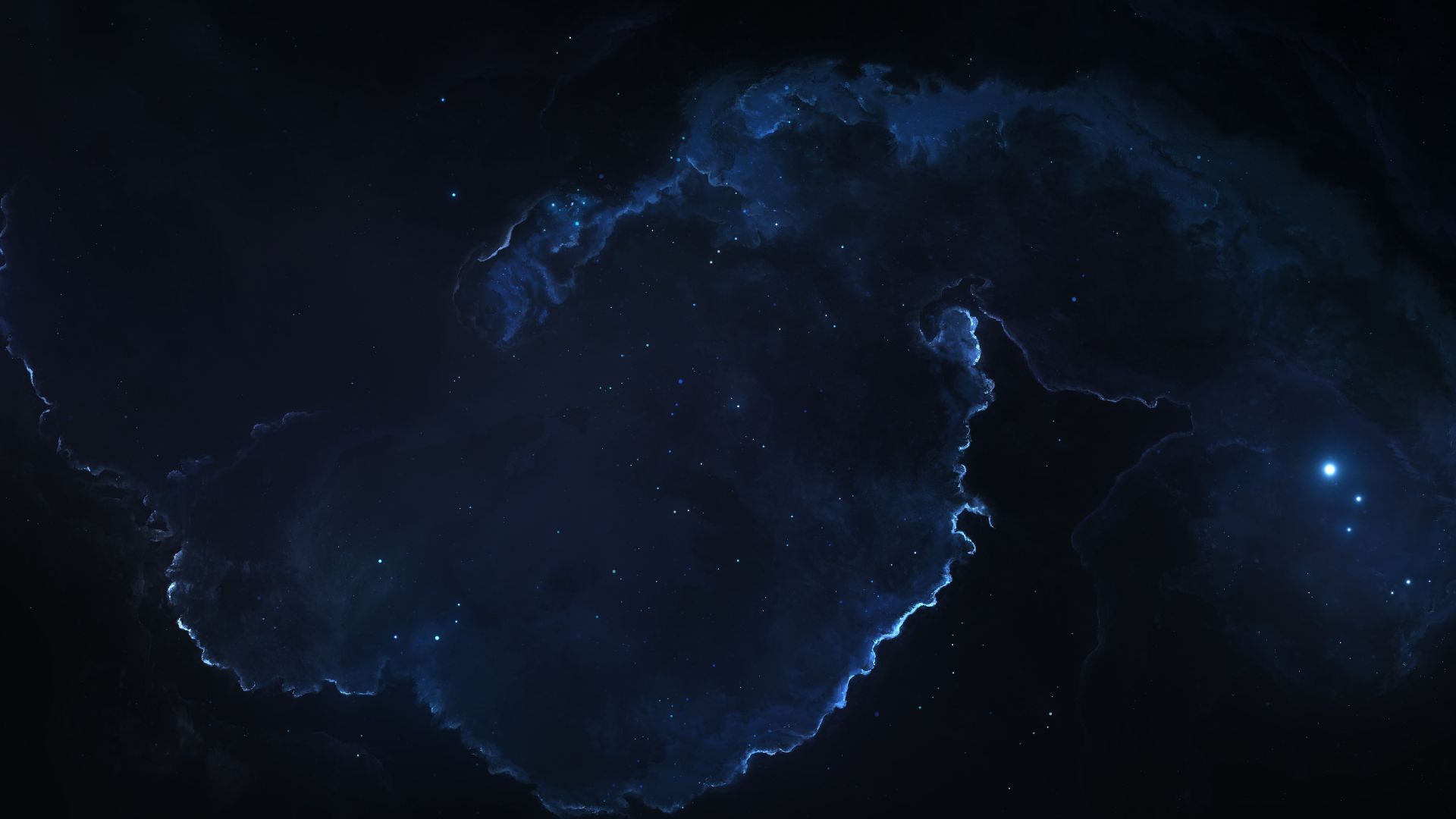 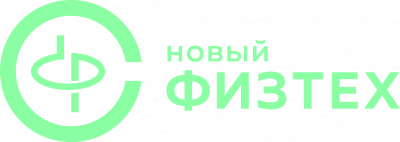 Модель* MVP зарядной комнаты
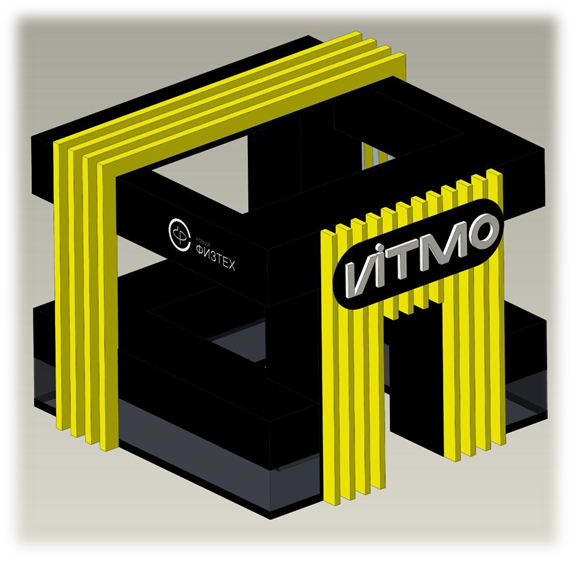 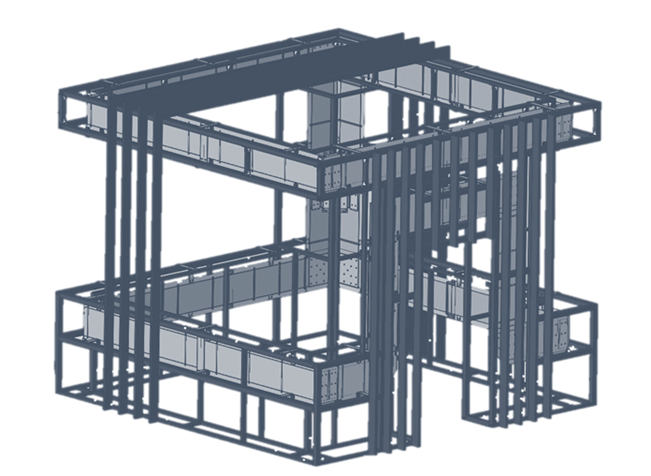 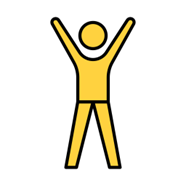 *Коллаборация с опытно-экспериментальным производство“ОЭП ИТМО”
11
[Speaker Notes: Чертеж от конструкторов / ОЭП - расшифровать]
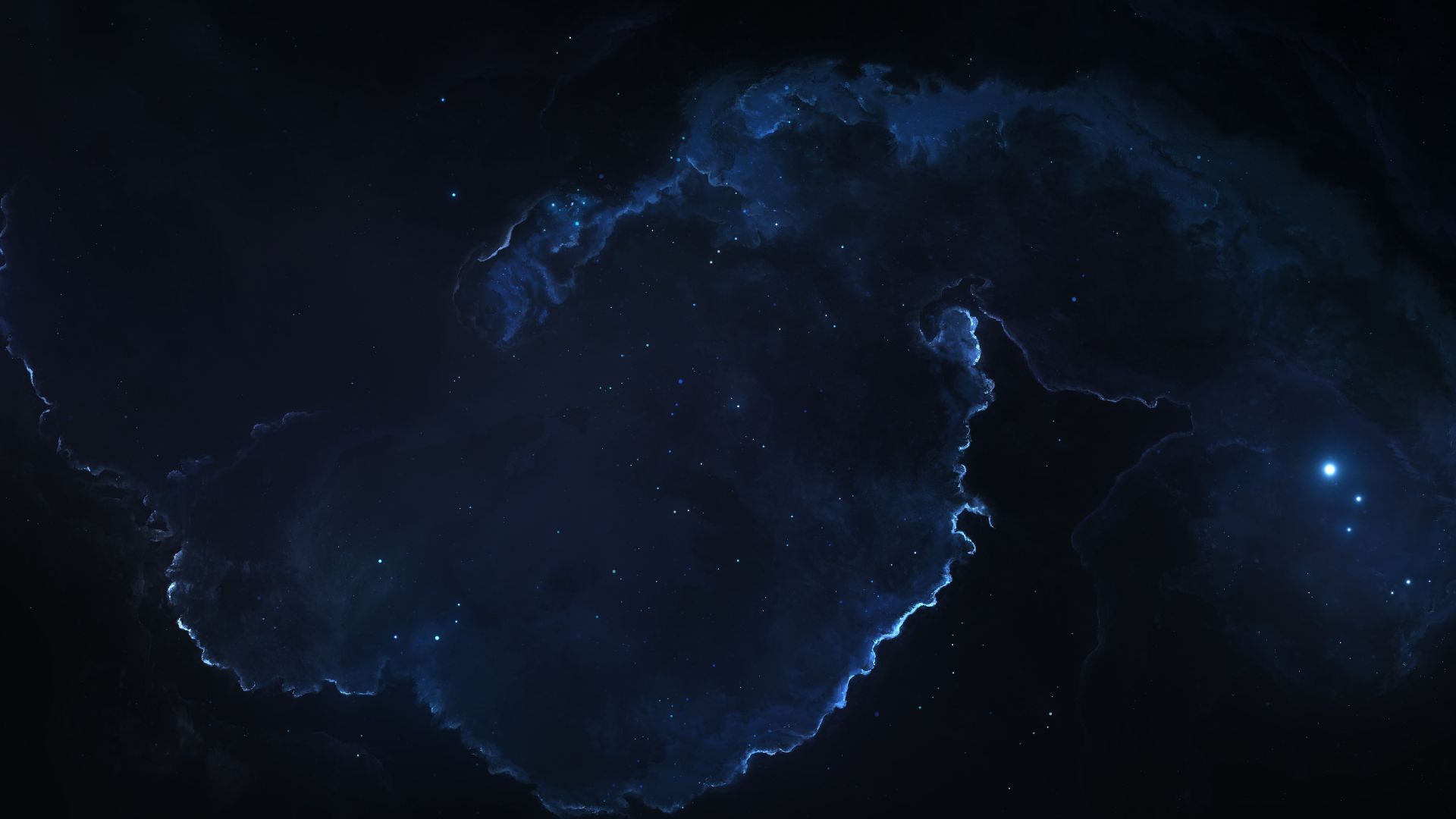 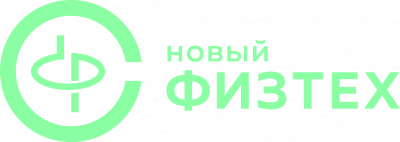 Проектная практика школьников
Разработка приемного устройства для WPT-комнаты в виде светодиодного светильника
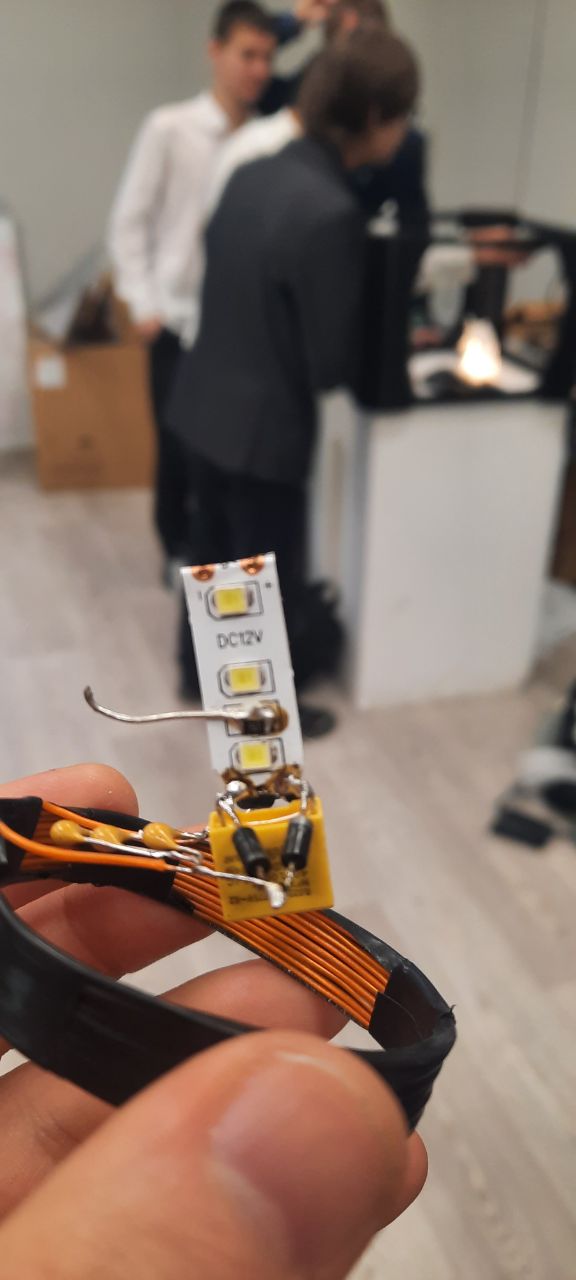 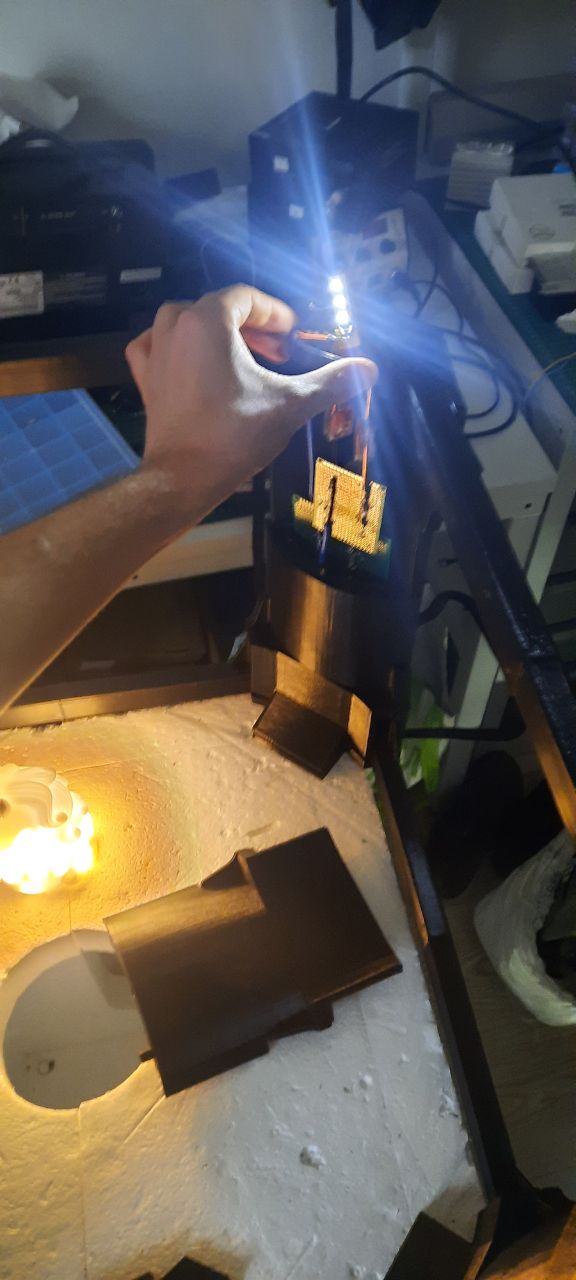 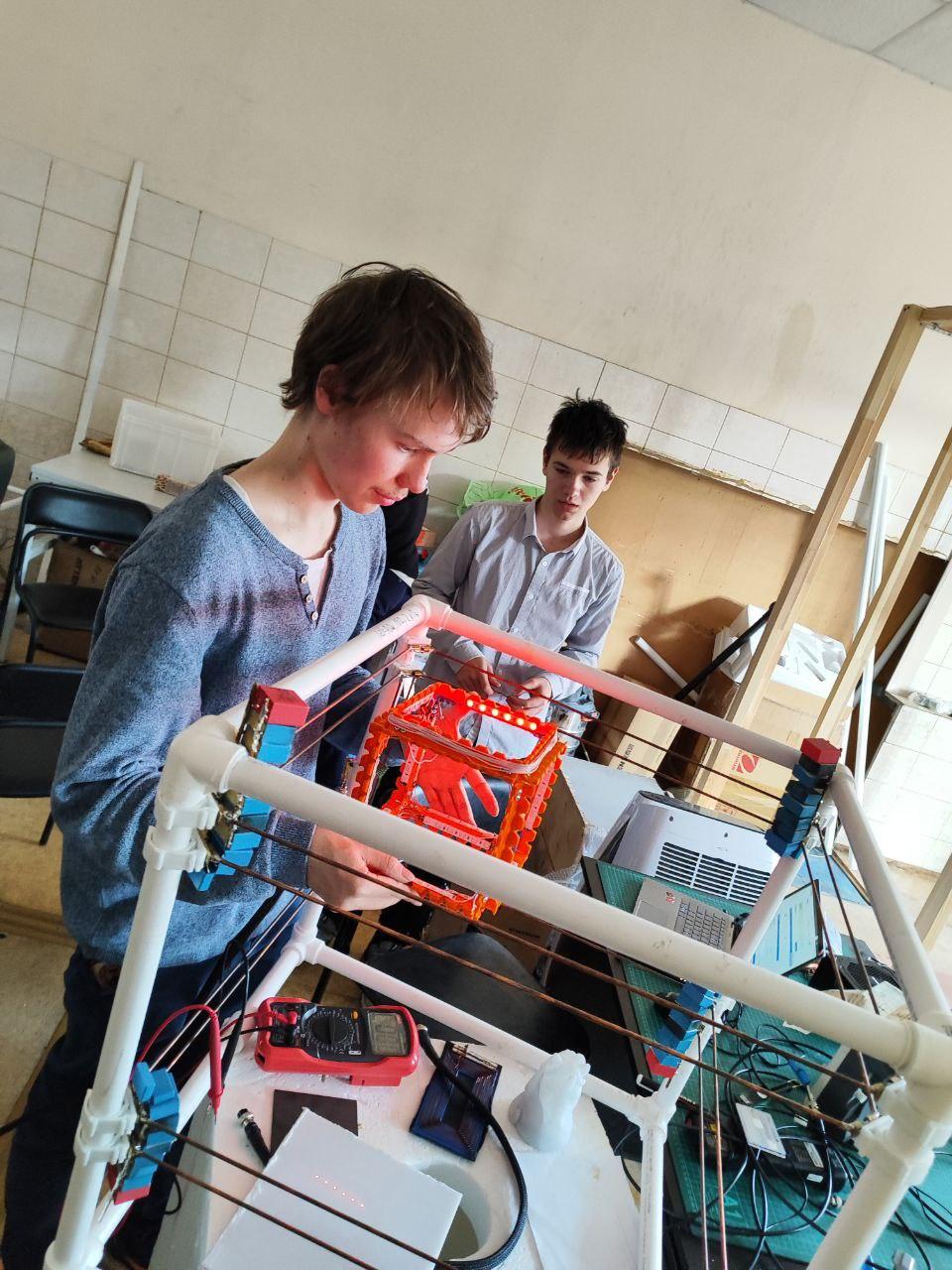 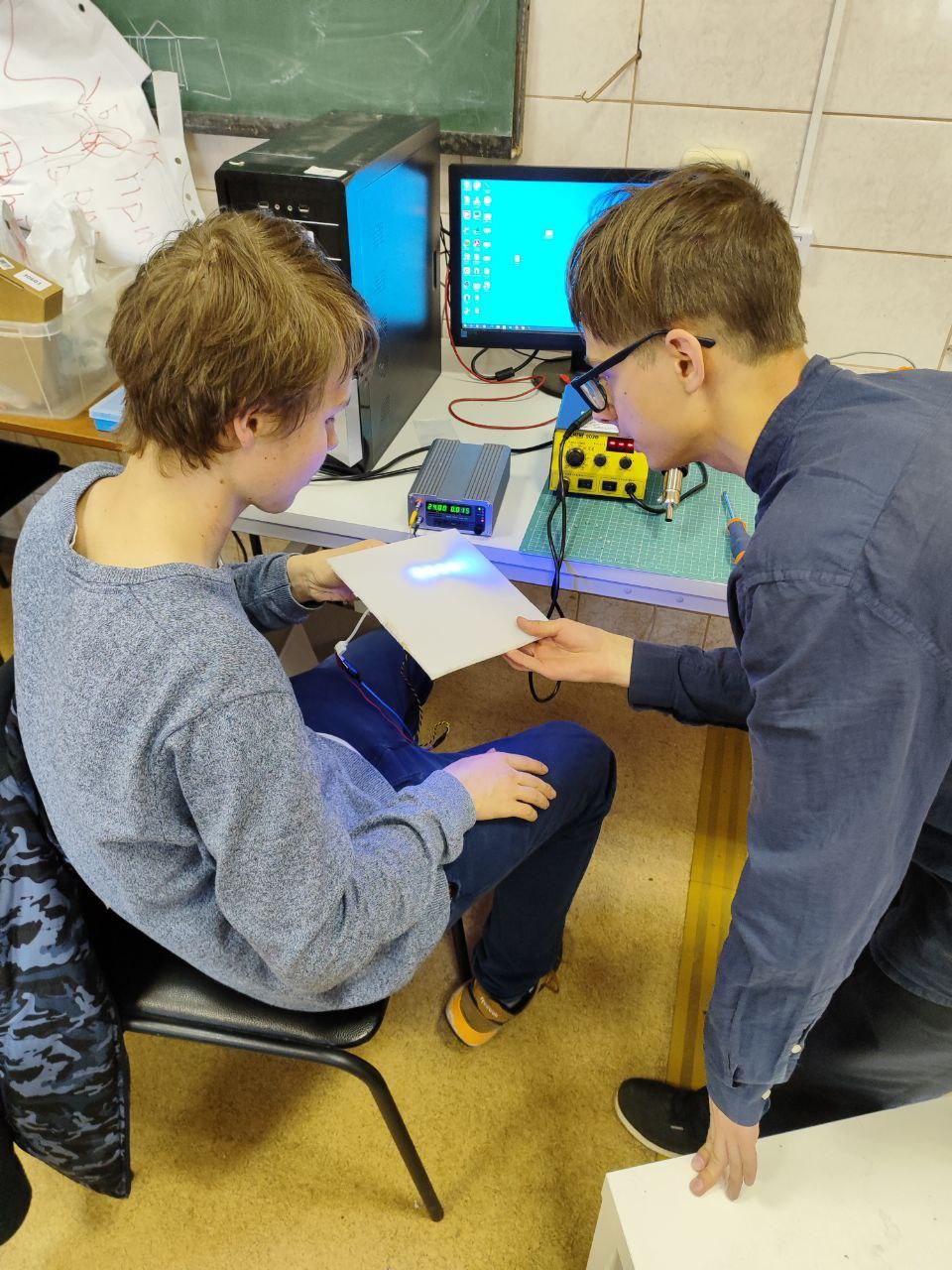 12
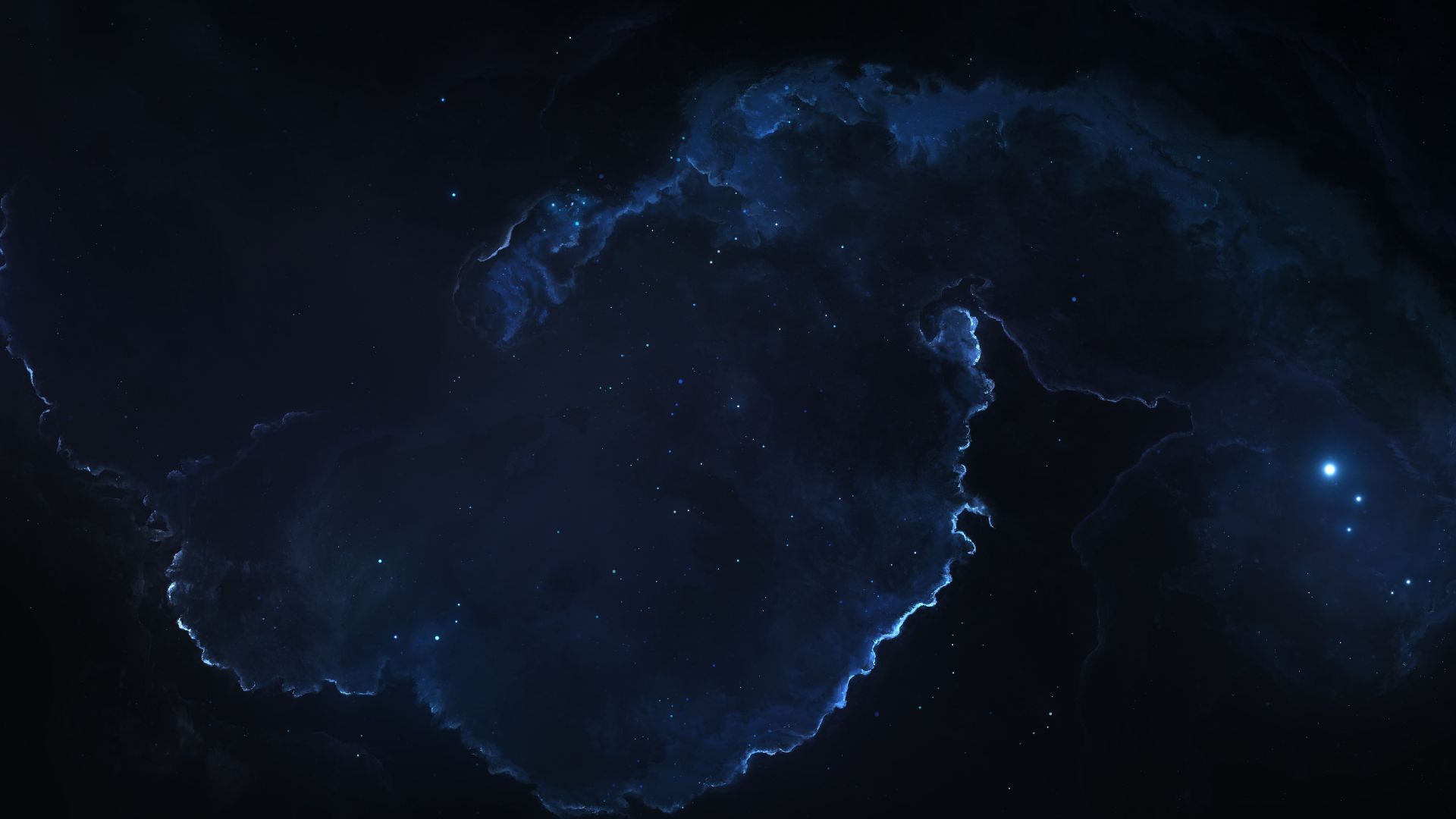 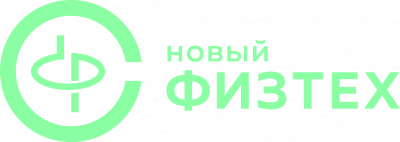 Предложение для сотрудничества
Новый физтех ИТМО
 
Конкурентная разработка, грант
Новый физтех

 репутация (кейс) + пополнение бюджета + перспективы дальнейшего партнёрства
Сотрудничество
 
Компетенции + Ресурсы
Партнёр
 
Бюджет на развитие, запрос на технологию
Партнёр

 Права ИС + занятие ниши на растущем рынке + техническое сопровождение
13
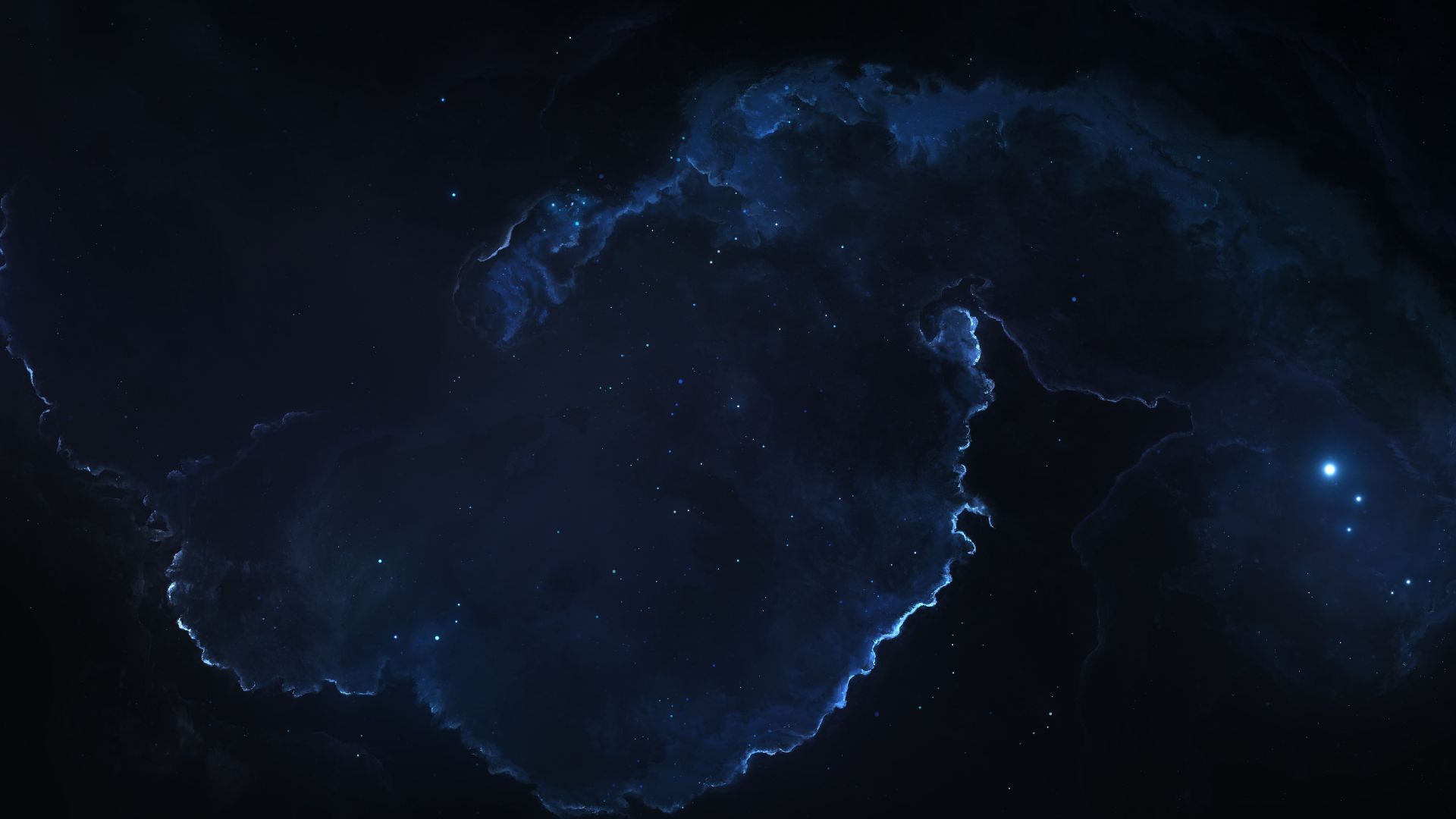 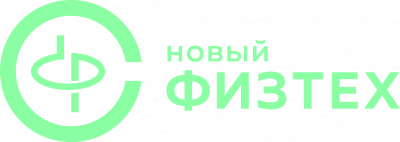 Спасибо за внимание!
polina.petrova@metalab.ifmo.ru
+7 999 202 67 16